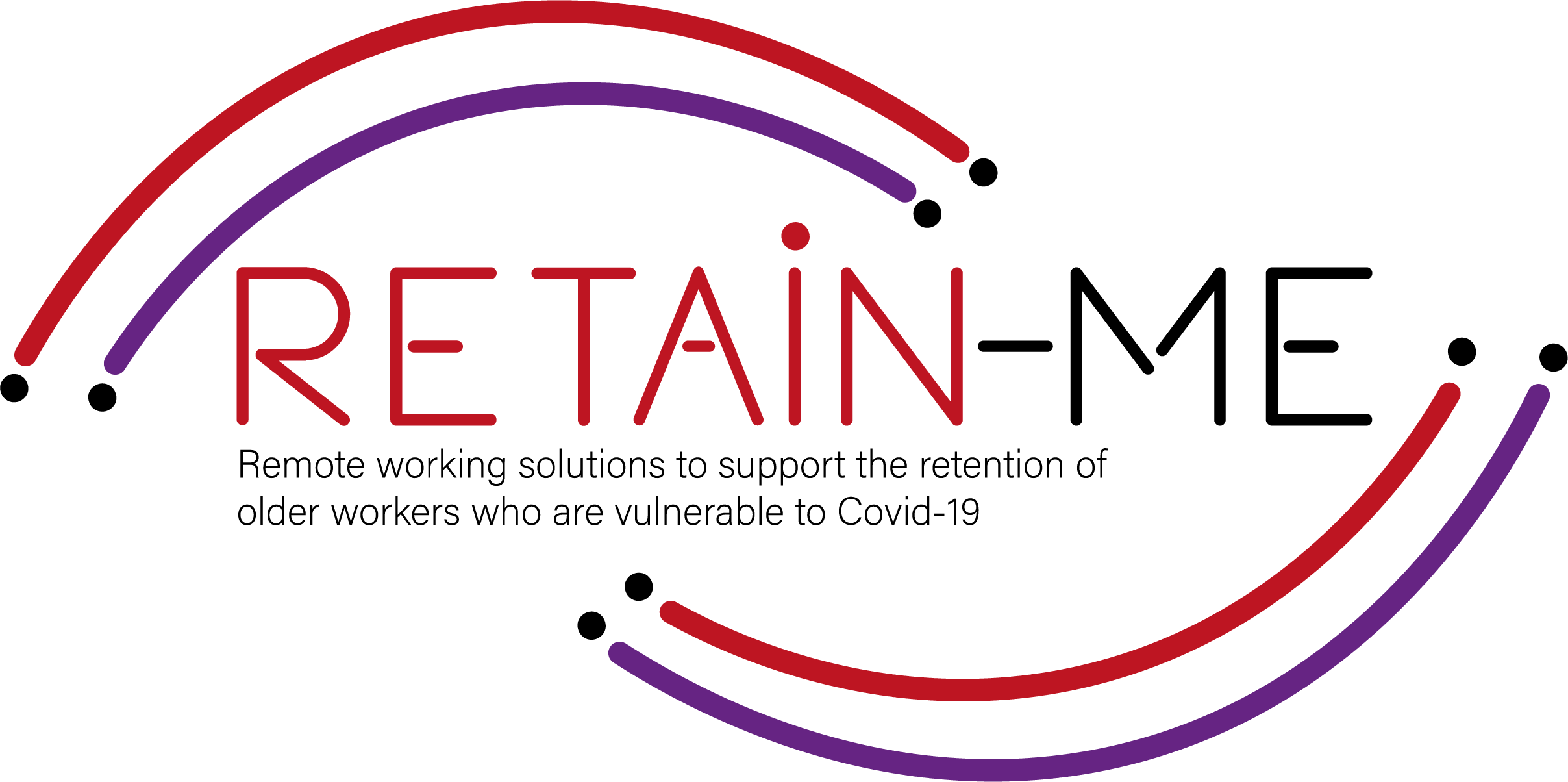 Proposta de Valor para recursos de pró-atividade de trabalho à distância.Associação B-Criativa
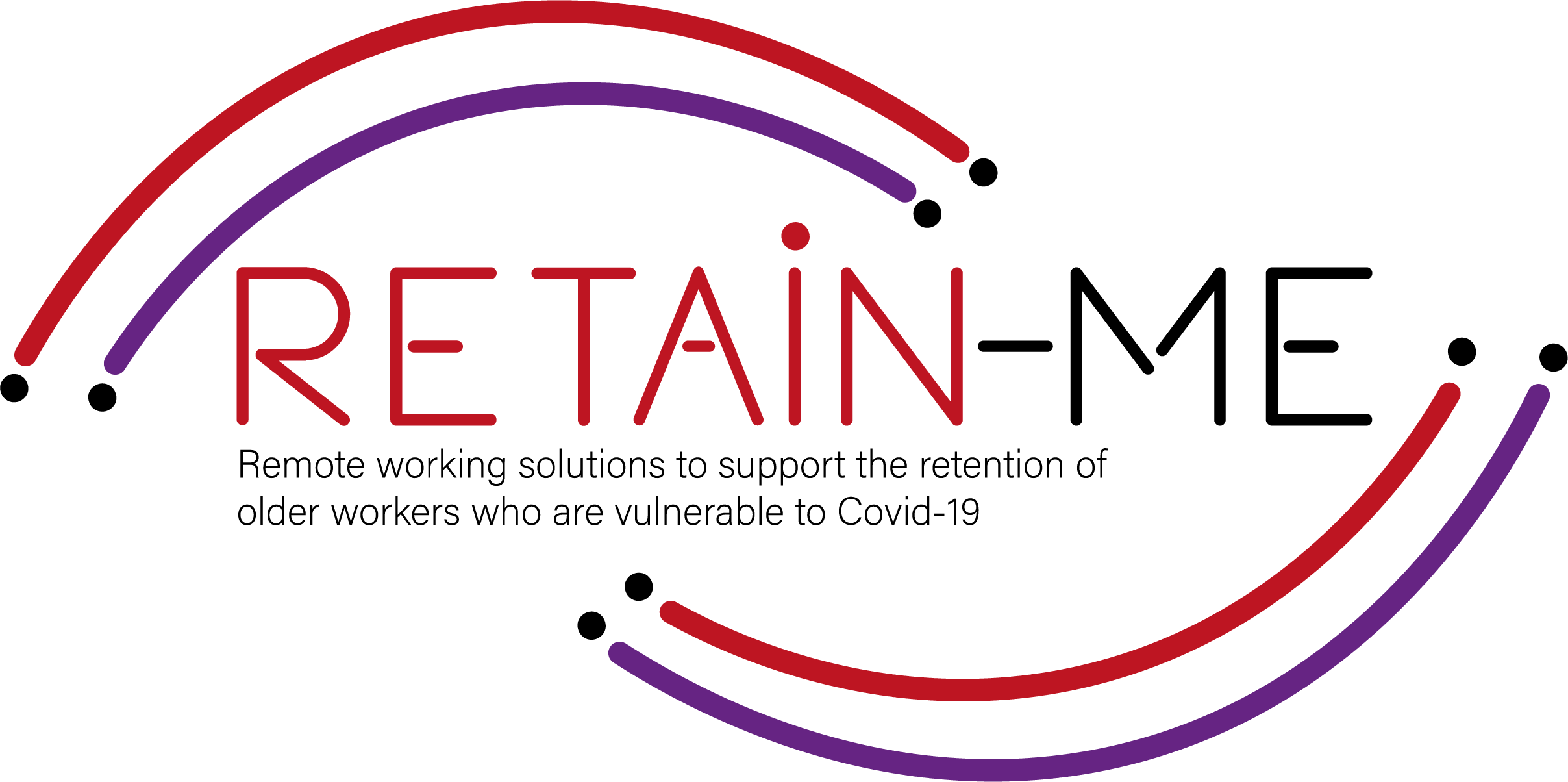 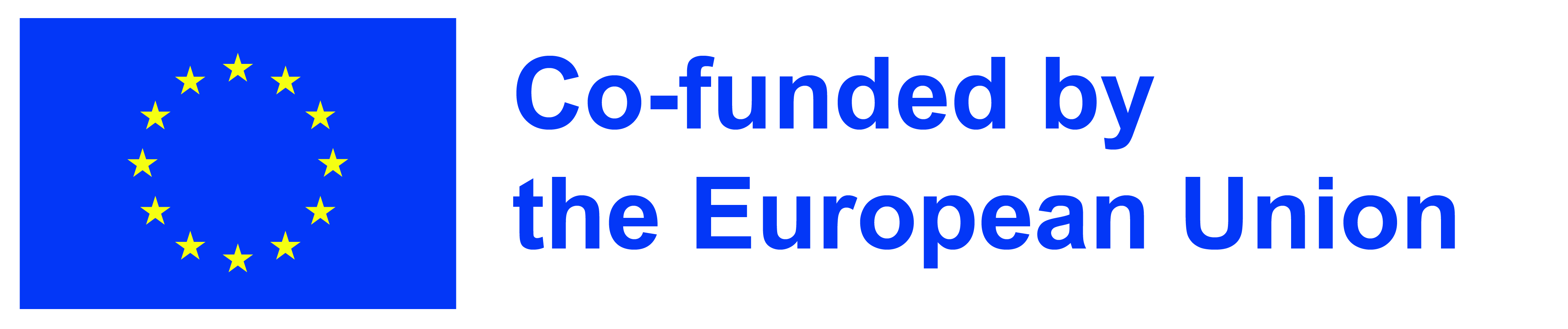 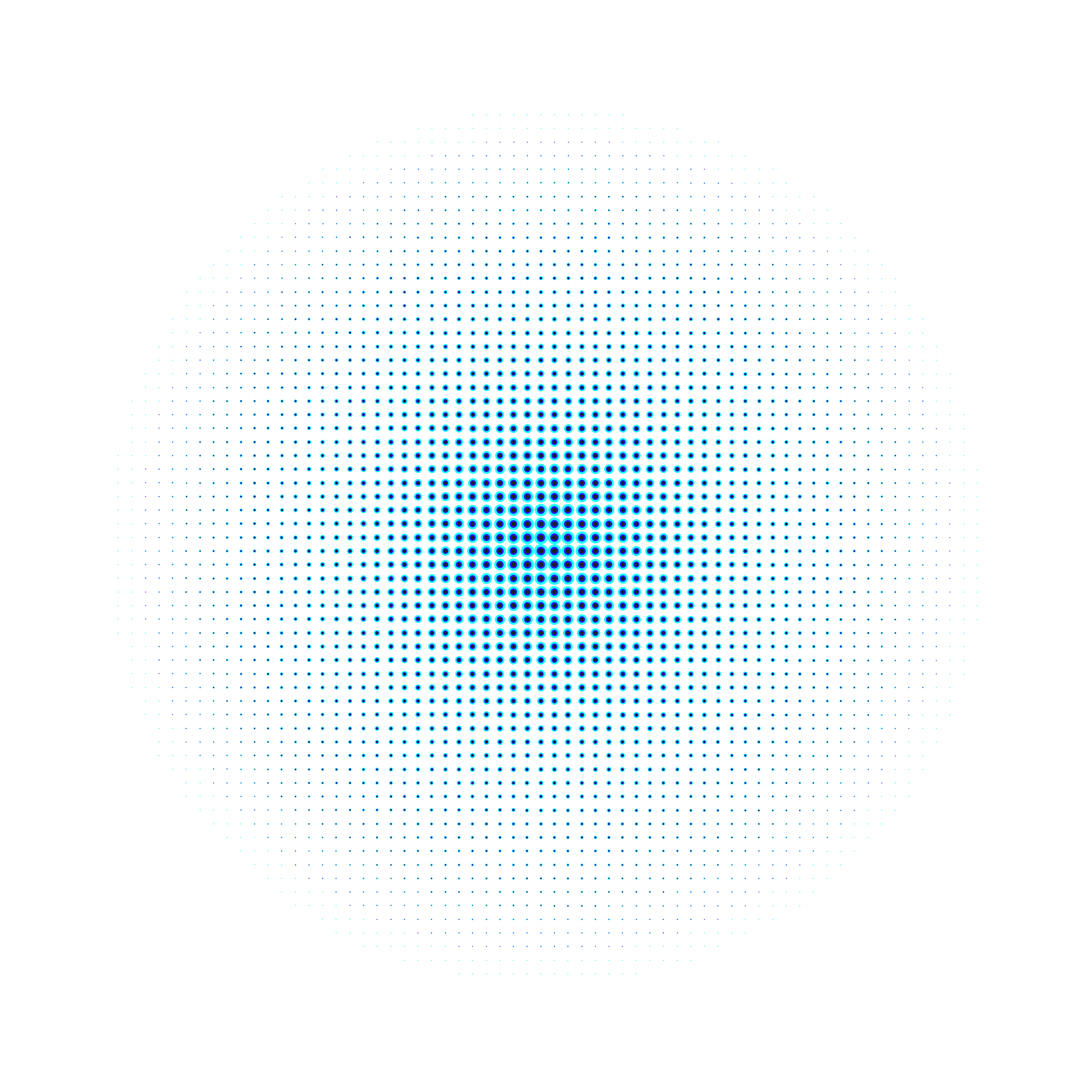 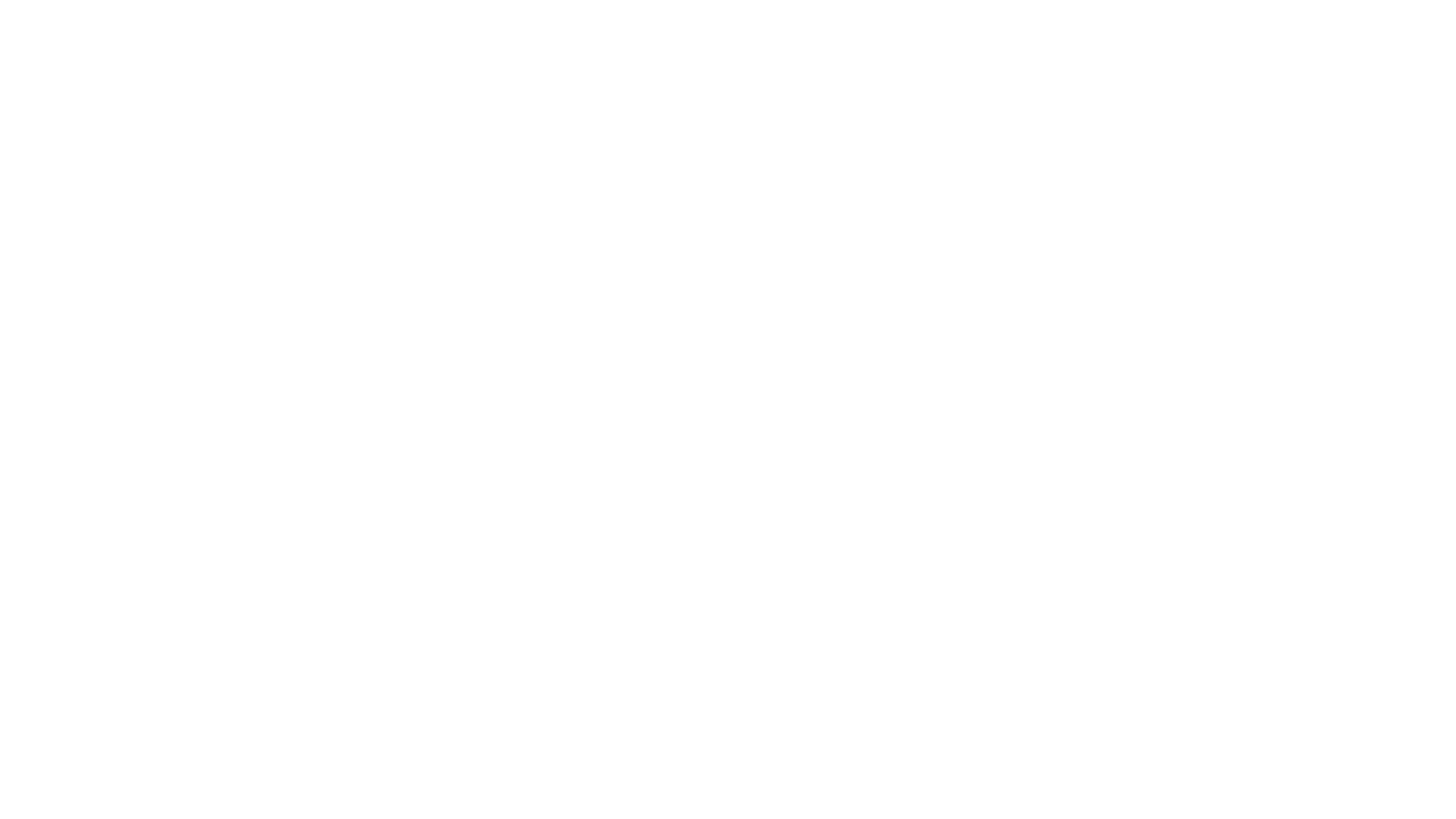 Pró-atividade para trabalho à distância - Tópicos
No âmbito do projecto RETAIN ME serão abordados os seguintes 6 tópicos de preparação para o trabalho remoto:

Tópicos de preparação para o trabalho:
Capacidade de trabalhar remotamente em equipa.
Compreender a comunicação virtual.
Desenvolvimento de competências de gestão e organização do tempo.
4.    Compreender e desenvolver a resolução de problemas criativos.
5.    Desenvolver aptidões para o pensamento crítico
6.    Melhorar a capacidade de aplicar disciplina
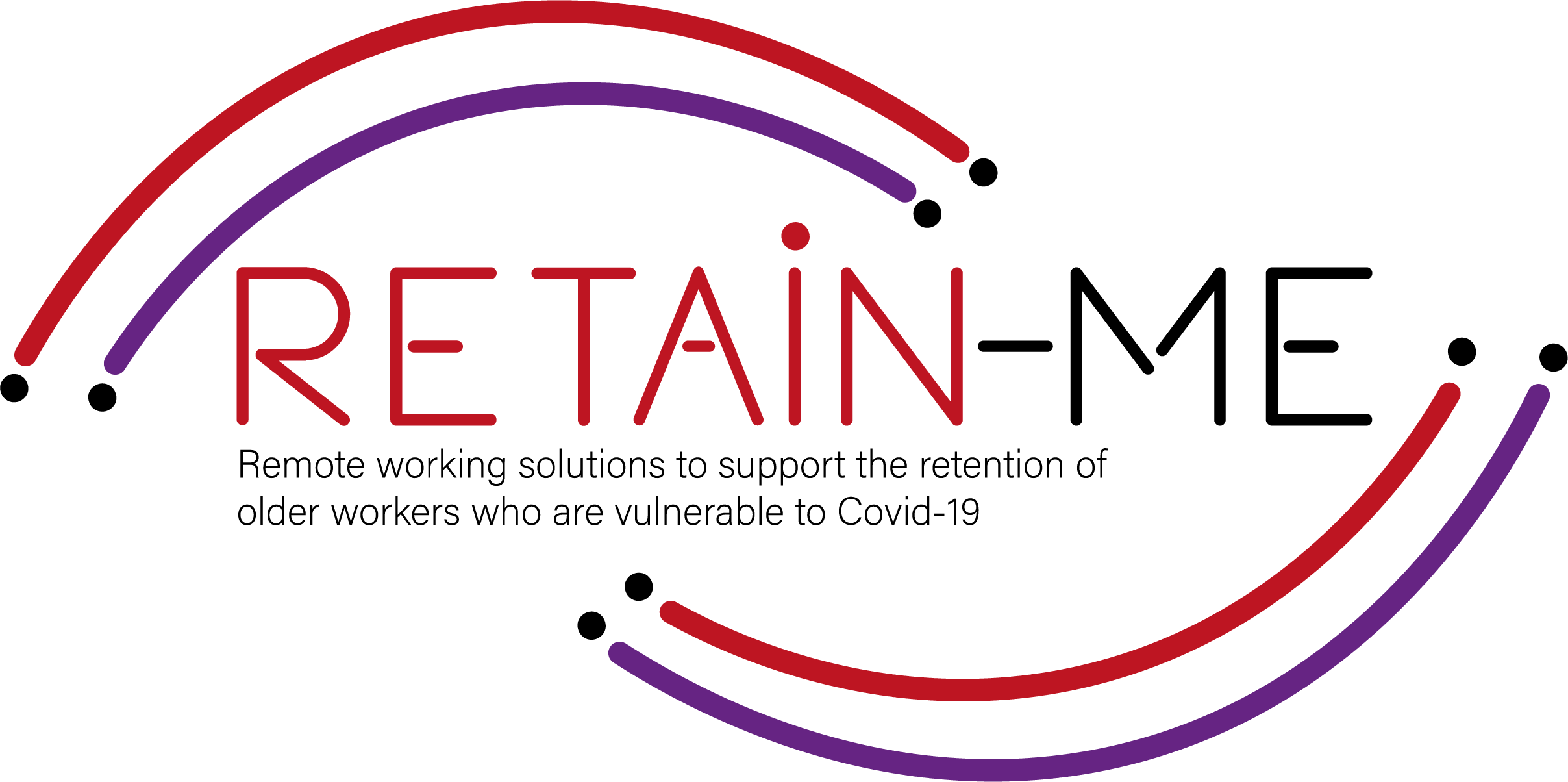 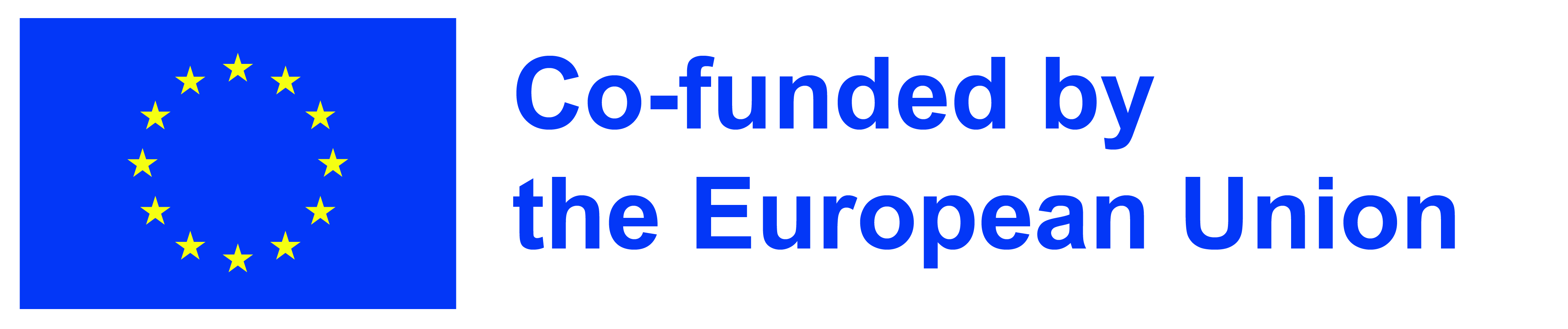 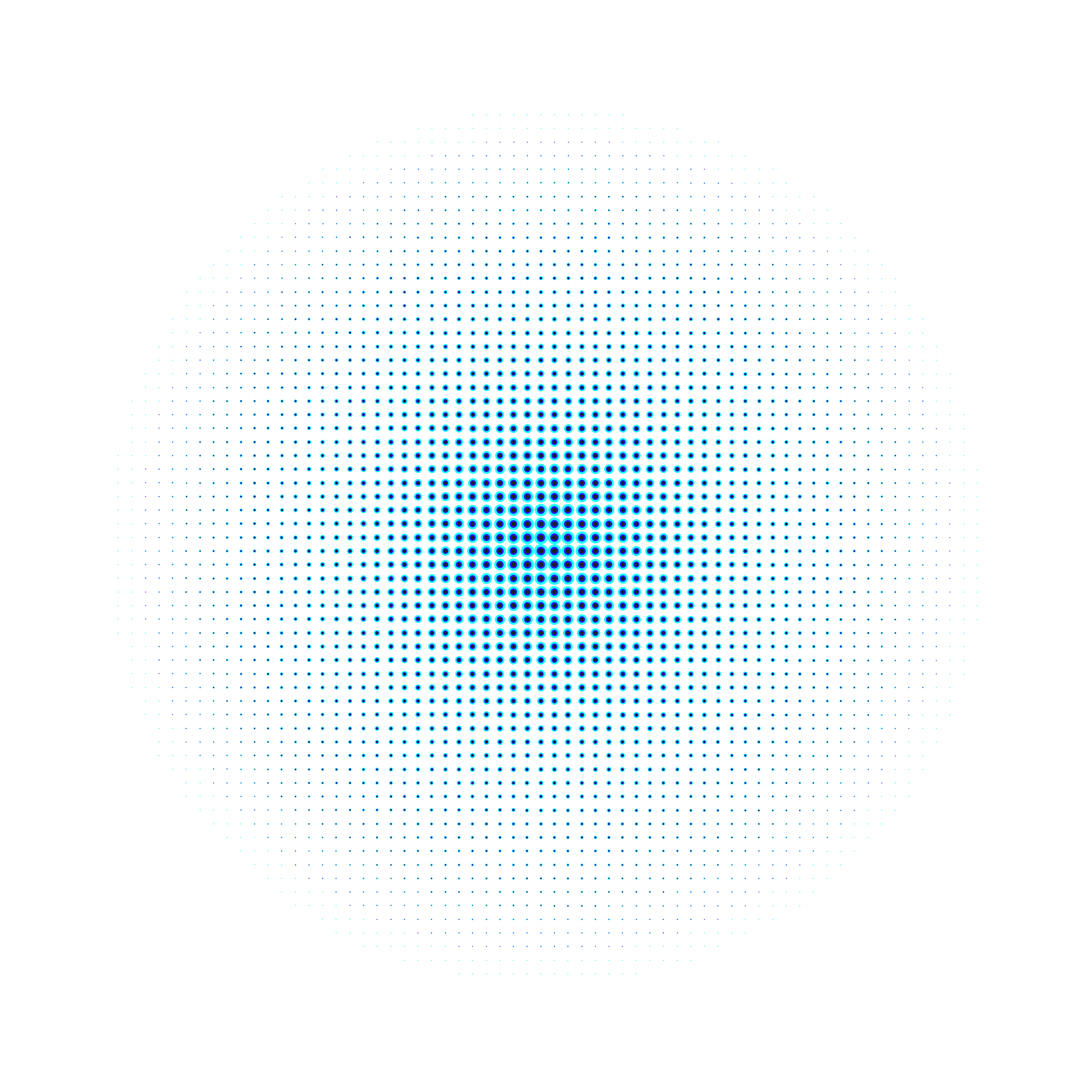 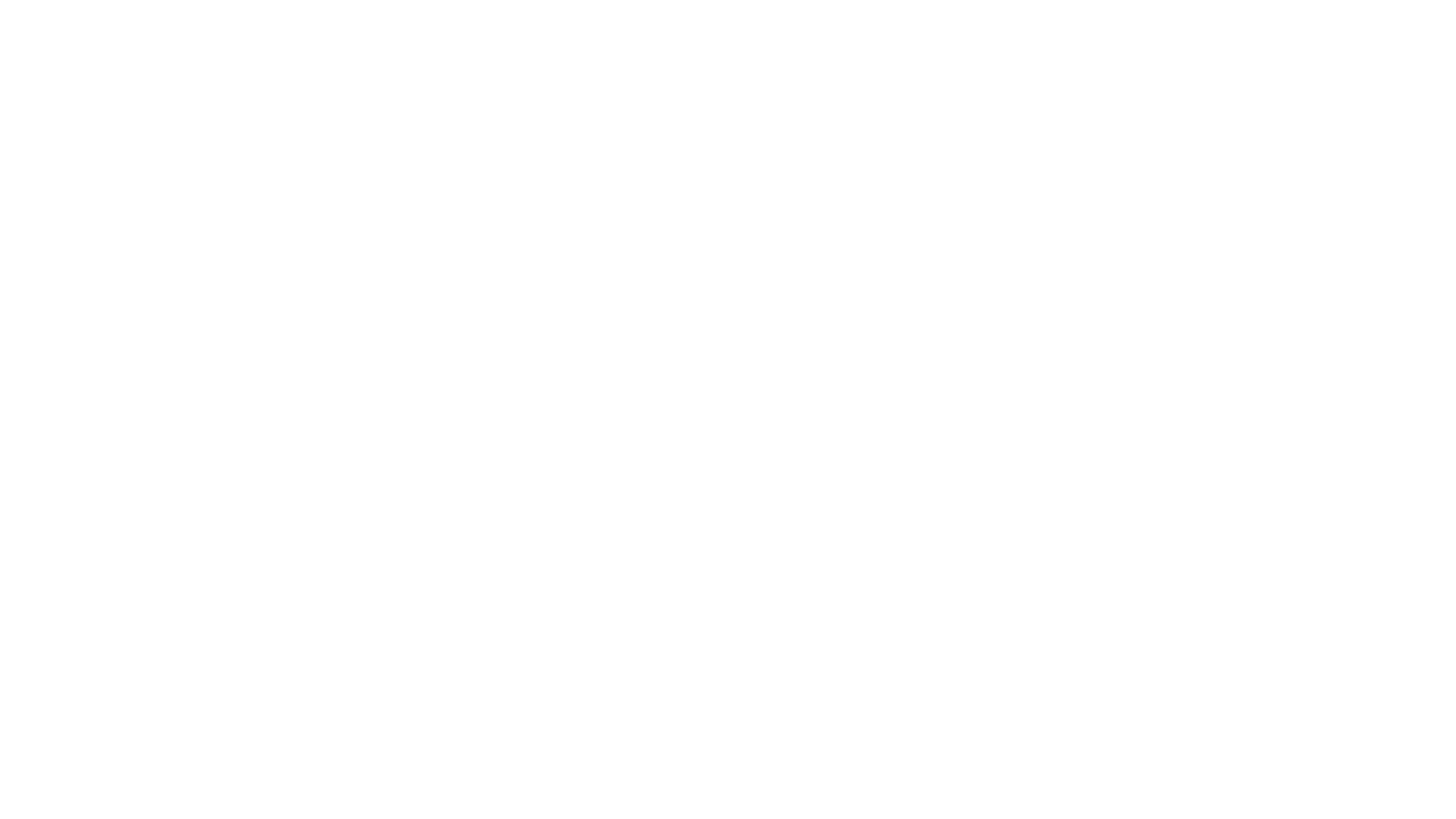 Pró-atividade para trabalho à distância - Proposta de valor
É benéfico para os utilizadores finais do projecto RETAIN ME porque os trabalhadores com pró-atividade e conhecimento de trabalho à distância:
... estão mais conscientes das diferentes formas de trabalho à distância numa equipa 
... são mais de resolução criativa de problemas
... sabem como se preparar para a comunicação virtual
... saber pensar criticamente
... conhecer as competências e conhecimentos mais necessários para a gestão do tempo
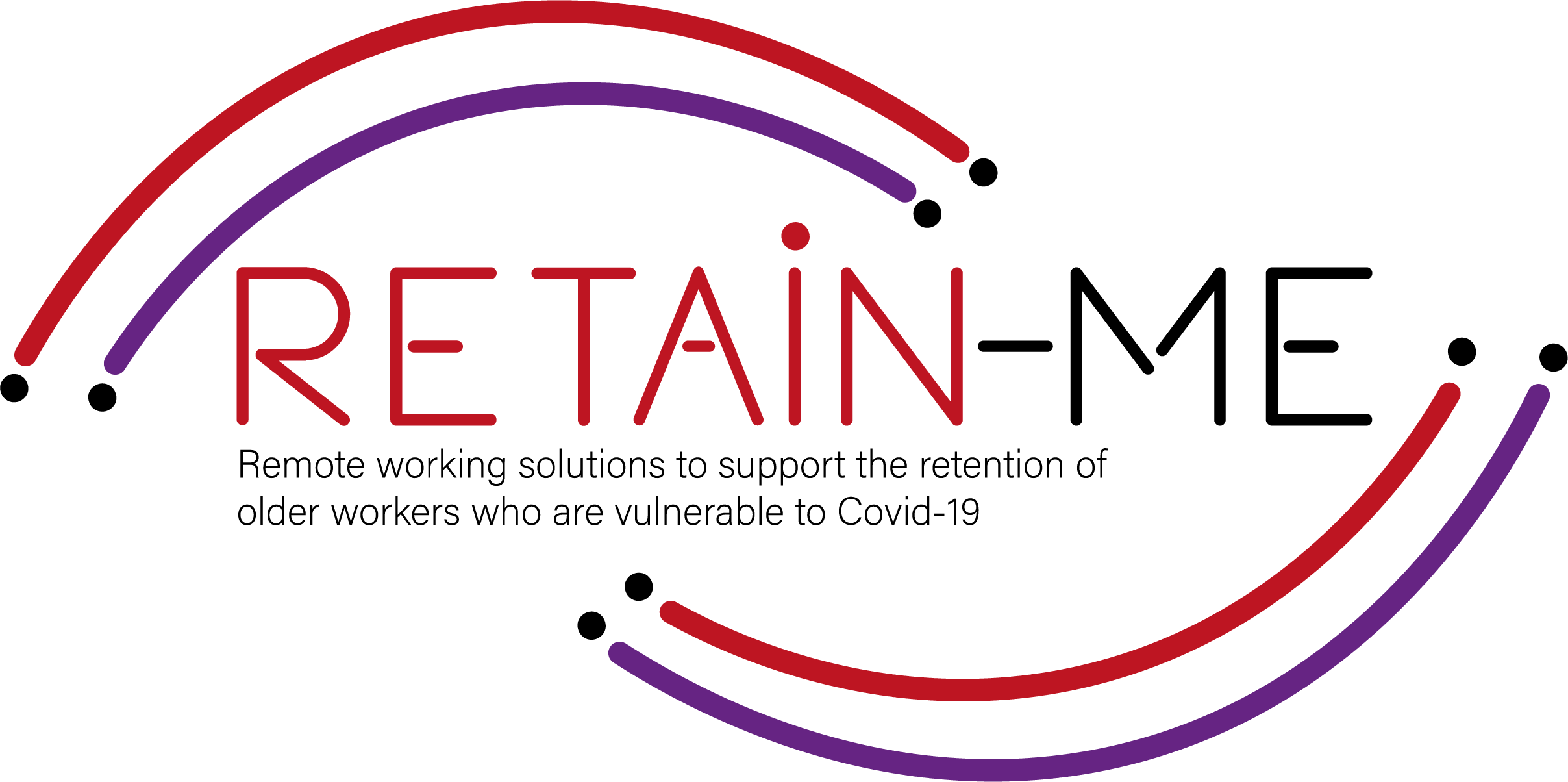 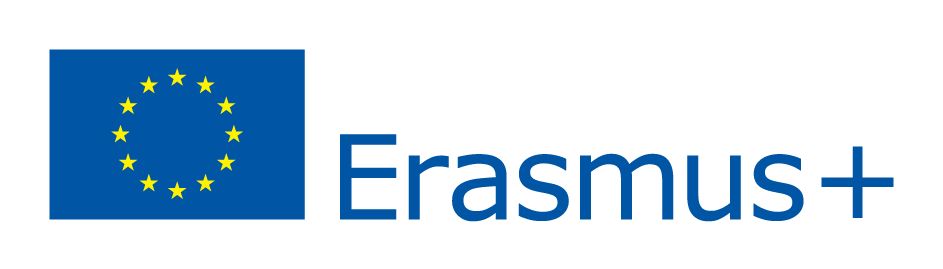 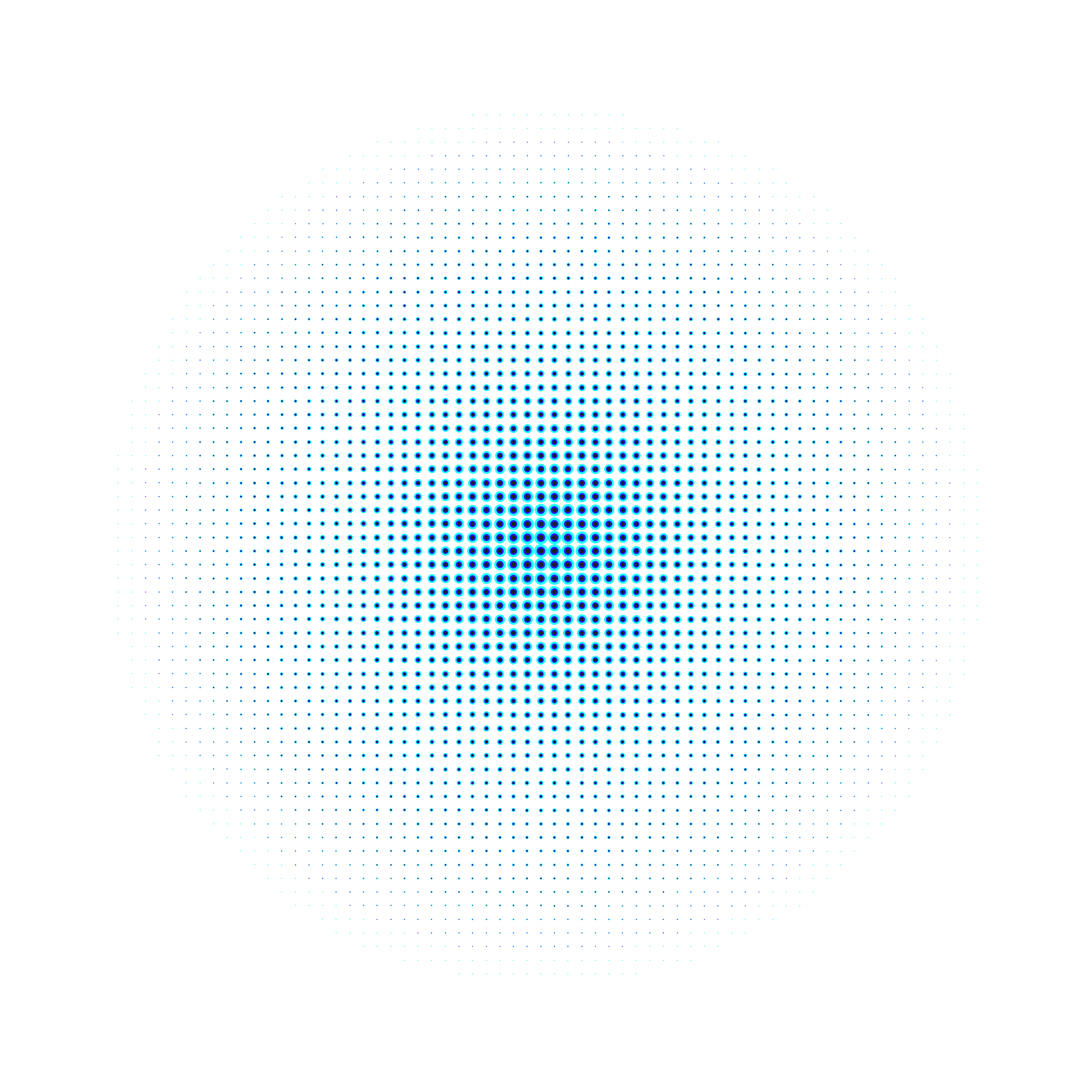 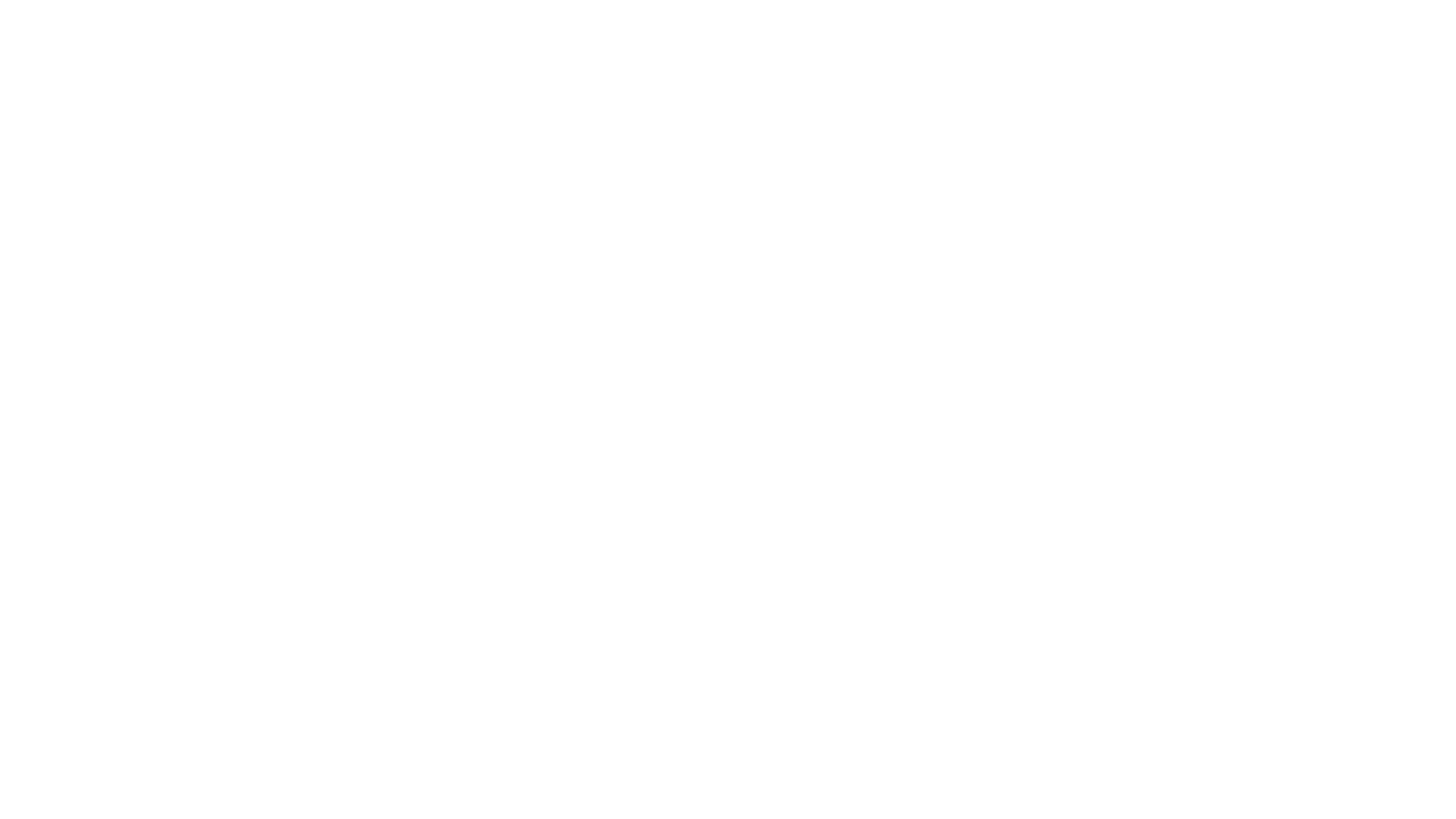 Pró-atividade para o trabalho à distância - Principais objectivos de aprendizagem
Os principais objectivos de aprendizagem para o capítulo da preparação para o trabalho à distância são:
Os participantes sabem como trabalhar remotamente em equipa 
Os participantes compreendem a comunicação virtual
Os participantes compreendem o pensamento crítico 
Os participantes sabem como organizar e gerir melhor o tempo
Os participantes sabem como utilizar a resolução criativa de problemas
Os participantes sabem como aplicar a disciplina
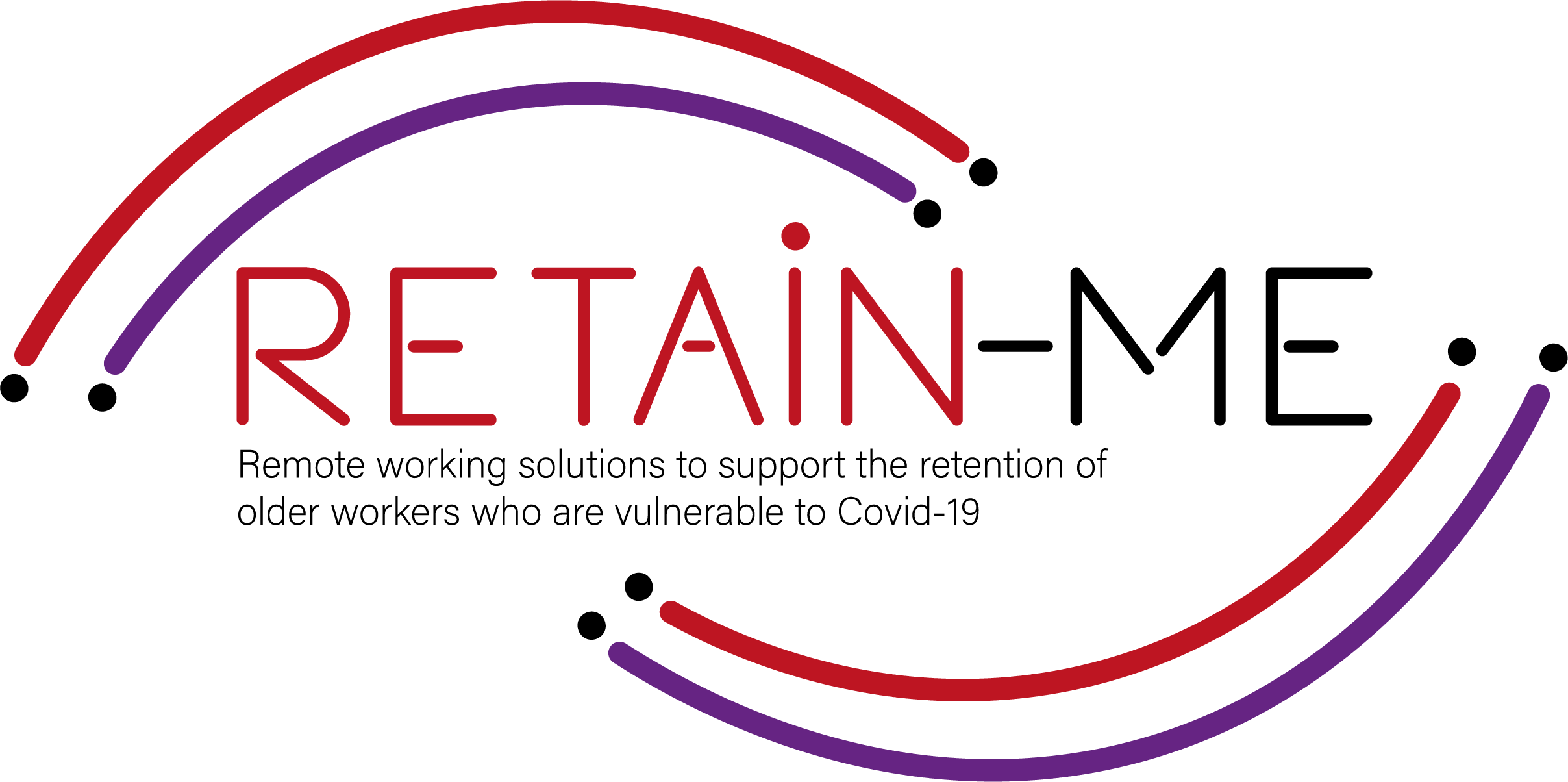 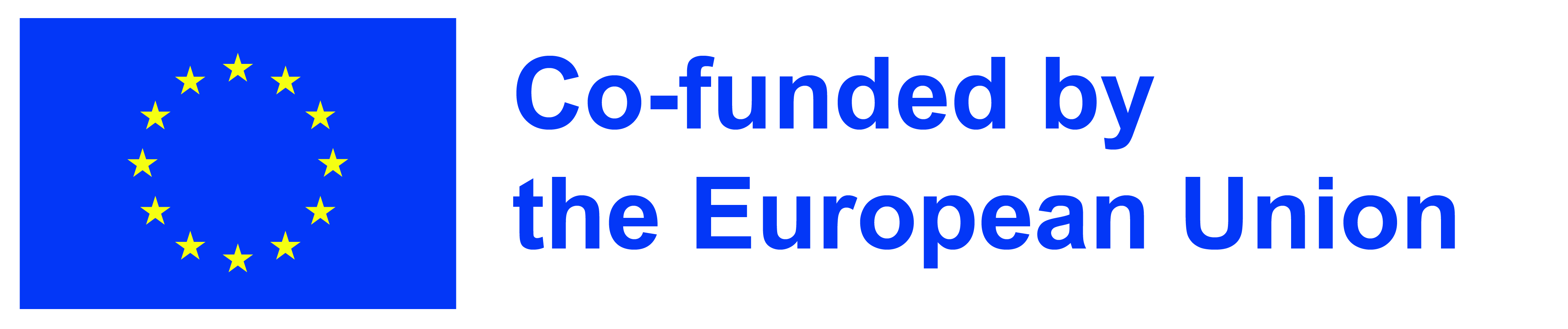 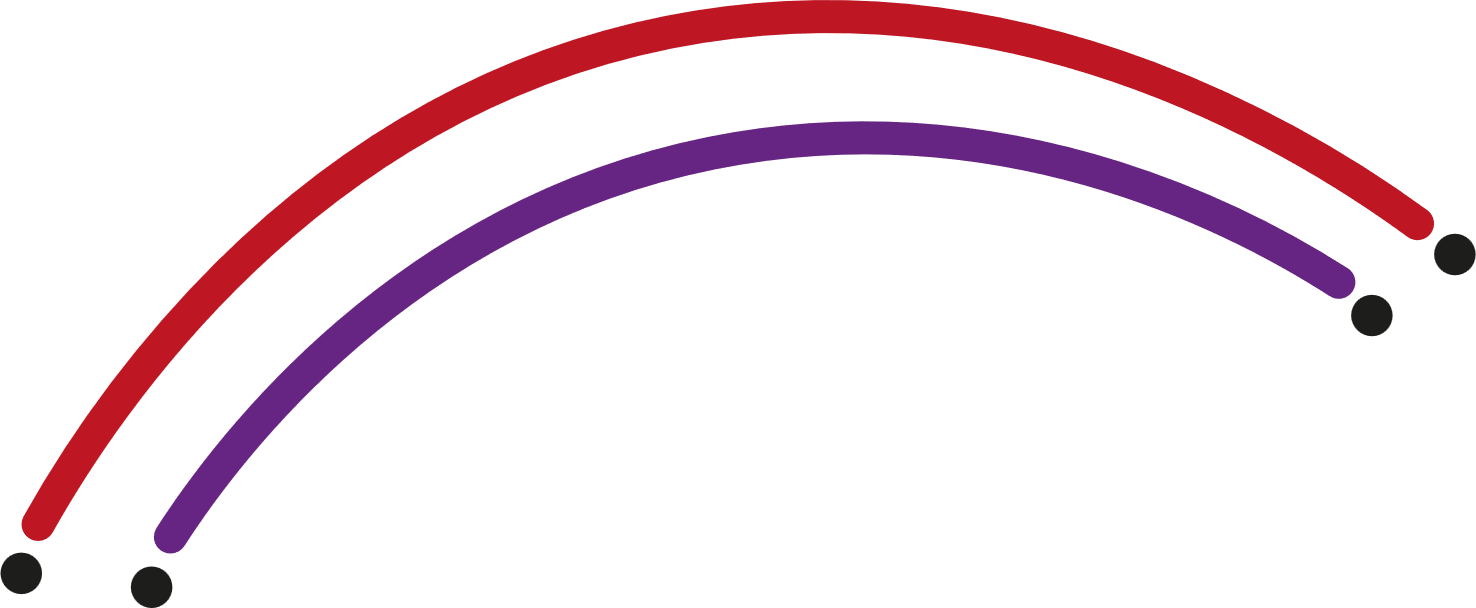 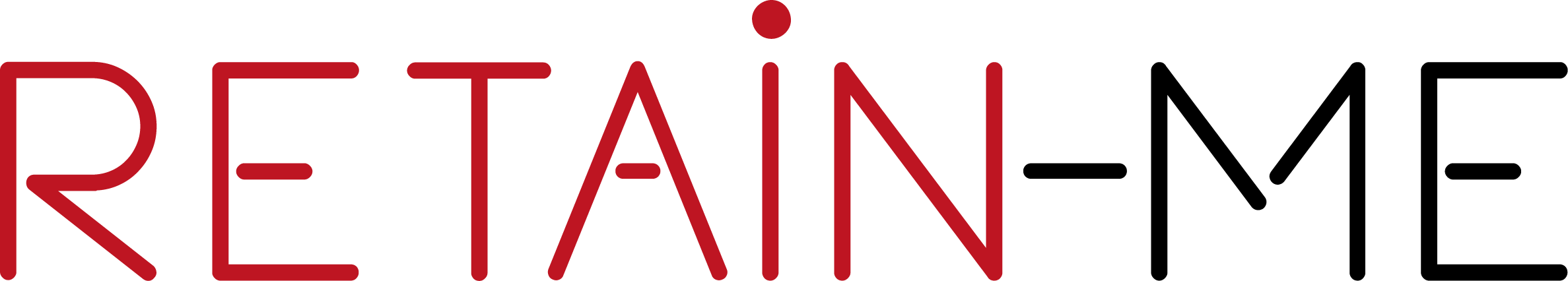 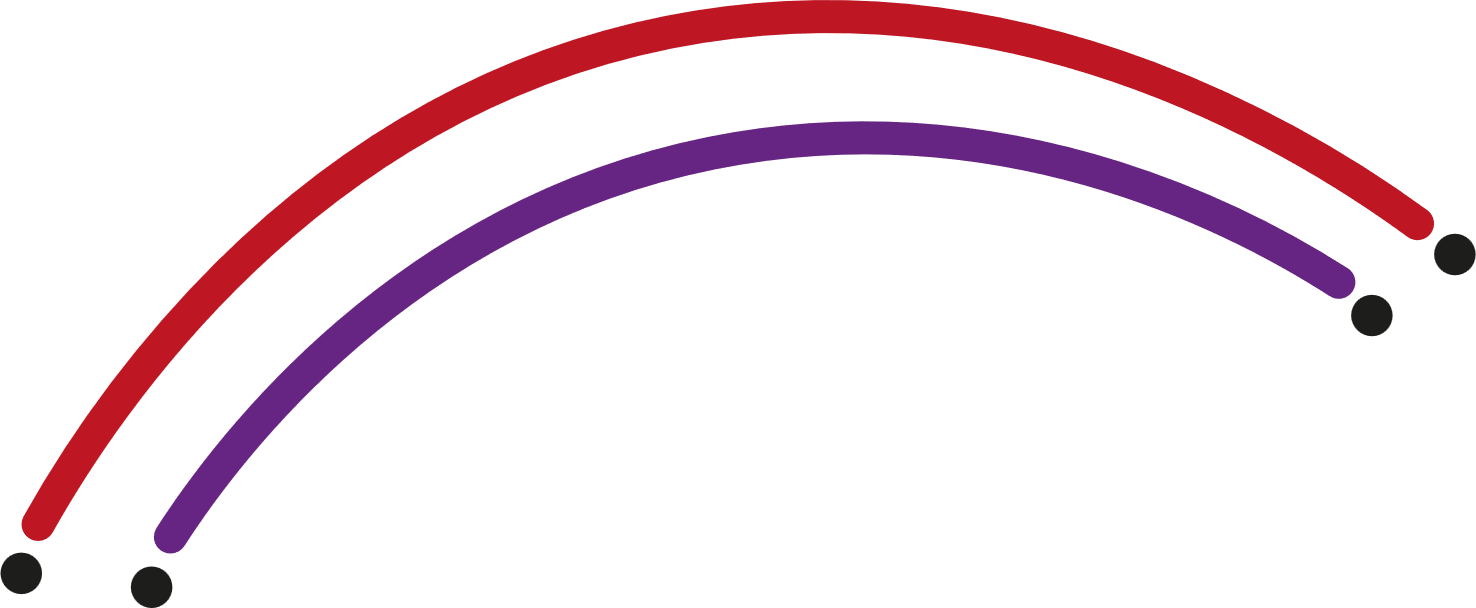 INTRODUÇÃO
Melhorar a capacidade de aplicar a disciplina
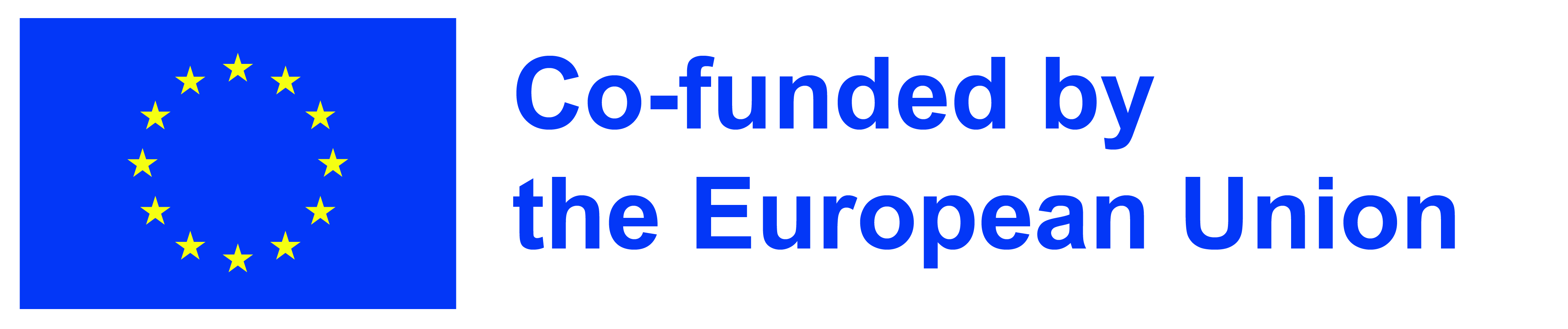 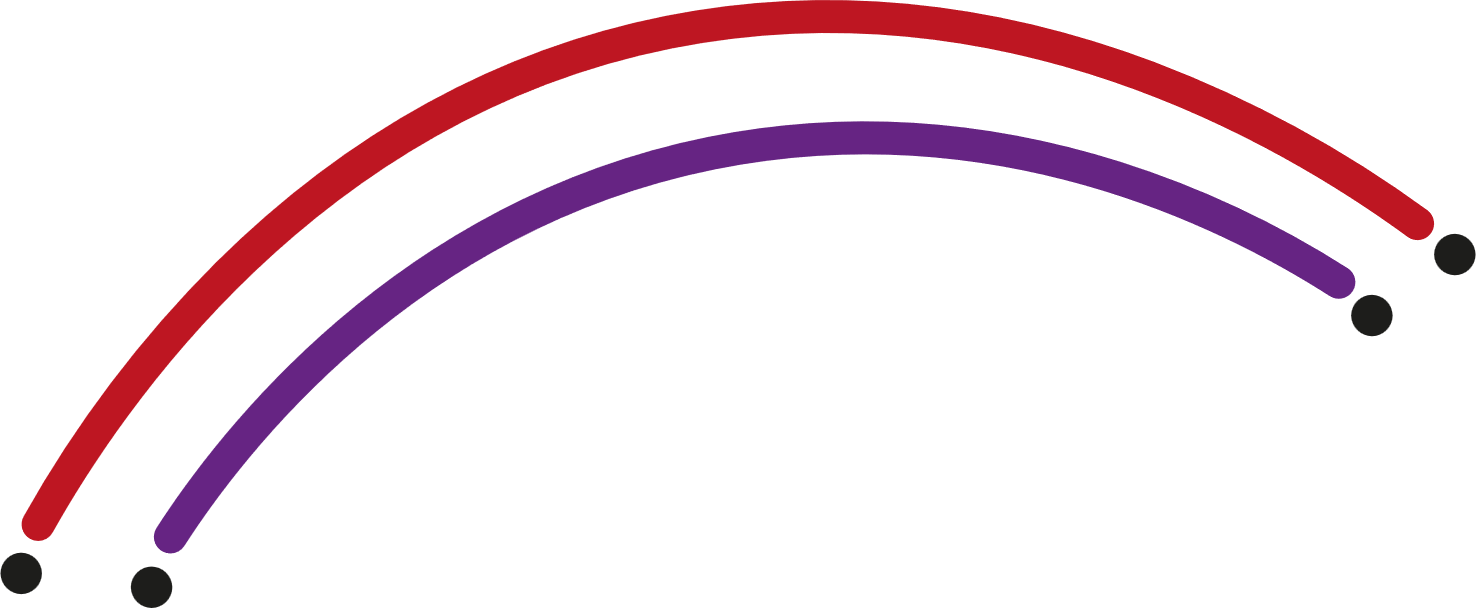 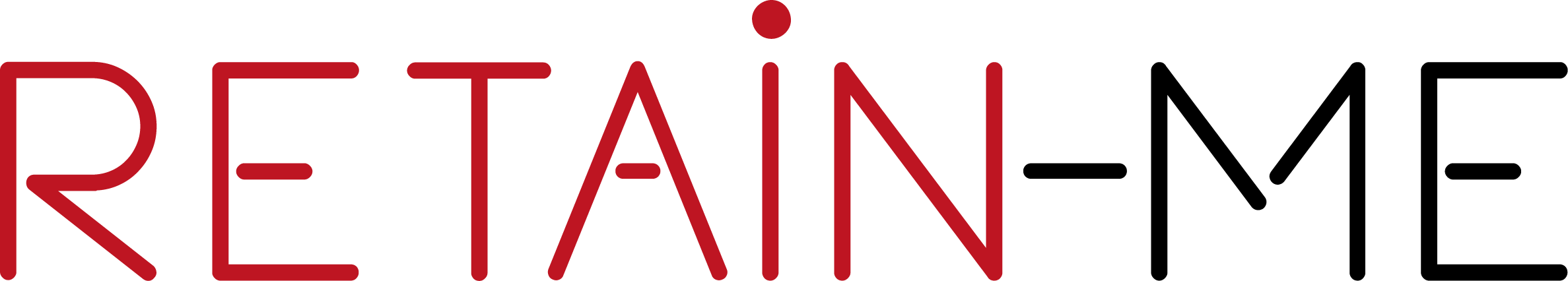 O que é a autodisciplina?

Uma definição é: "A capacidade de fazer o que precisa de fazer, quando precisa de o fazer, quer lhe apeteça ou não".

A autodisciplina tem a ver, entre outras coisas, precisamente com a capacidade de adiar ou prescindir de uma recompensa imediata. Depois de ter feito o trabalho árduo e necessário, colherá frutos maiores e melhores. Provavelmente também se respeitará mais, a sua auto-estima aumentará, sentir-se-á orgulhoso. Pesquisas e estudos demonstraram que aqueles que têm a disciplina de adiar ou renunciar a uma recompensa imediata a fim de, em vez disso, obter algo melhor mais tarde no tempo são normalmente os melhores sucedidos.
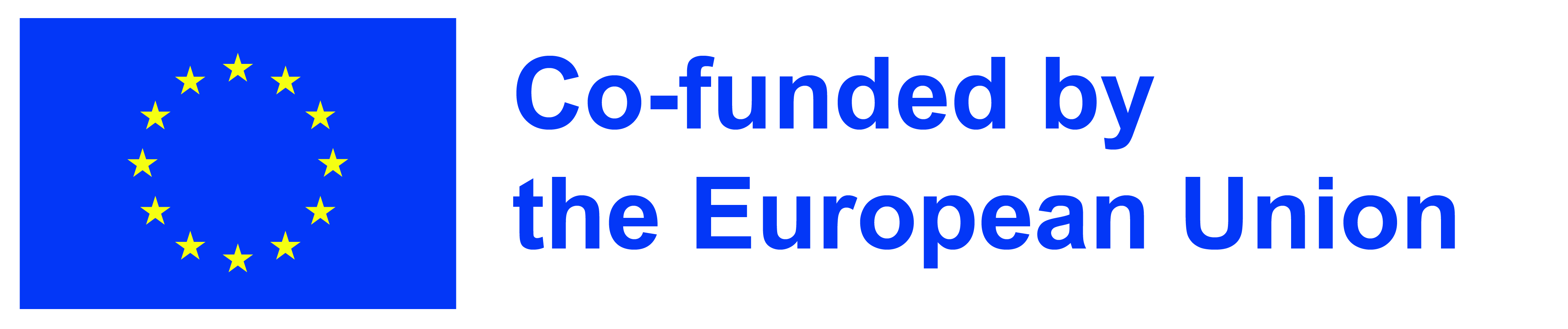 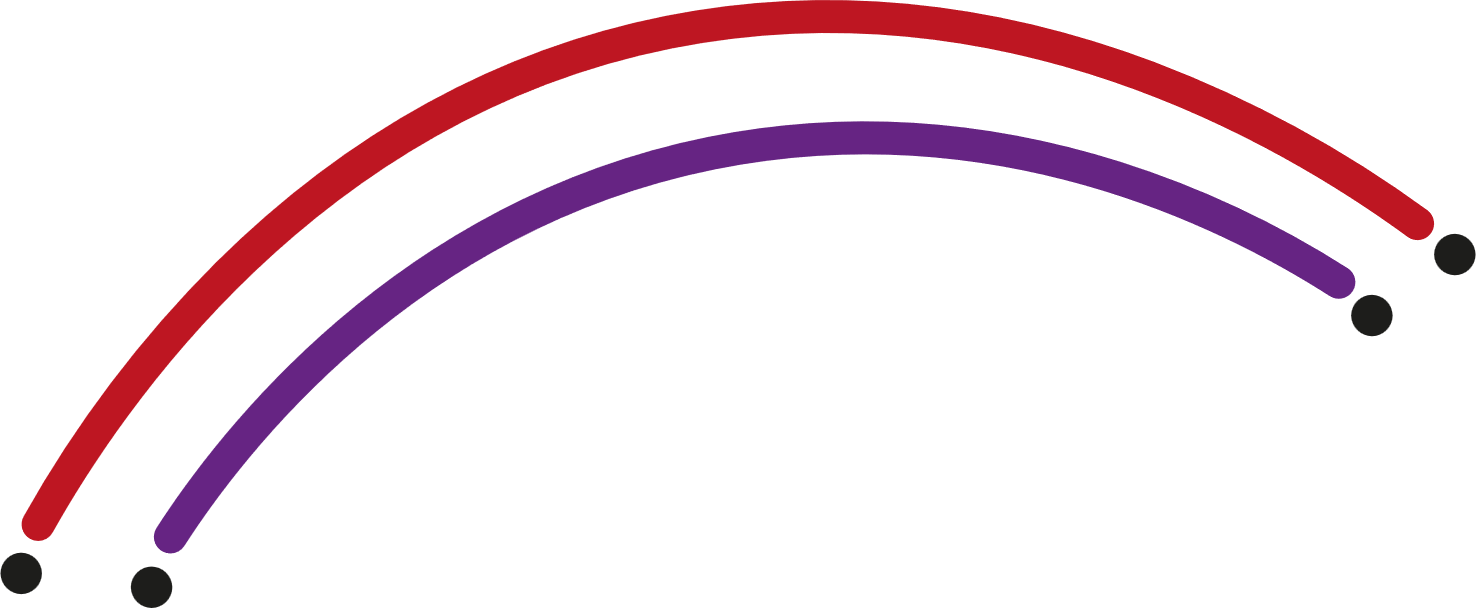 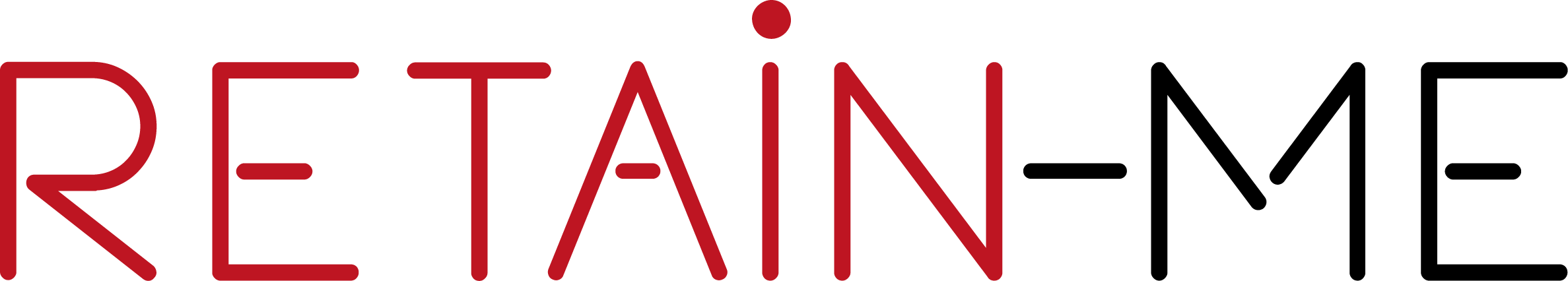 A autodisciplina é algo que se pode aprender - não é inata.

É por isso que se pode rir da próxima vez que alguém disser que é auto-disciplinado. O facto é que não se pode ser auto-disciplinado. Pode-se usar a auto-disciplina, mas não se pode ser auto-disciplinado como se fosse uma qualidade inata. Mesmo aqueles que parecem ser bons em auto-disciplina também têm problemas com aquela pequena pessoa dentro de si que por vezes assume o controlo. A razão para isso é que não importa quão boa seja a auto-disciplina, há sempre espaço para melhorias. A autodisciplina é, portanto, algo que se pode aprender e praticar todos os dias.
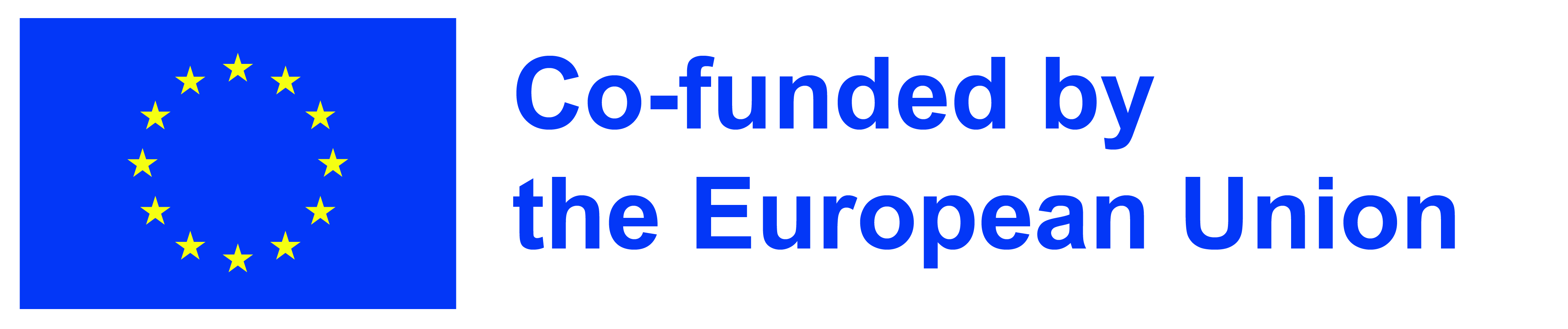 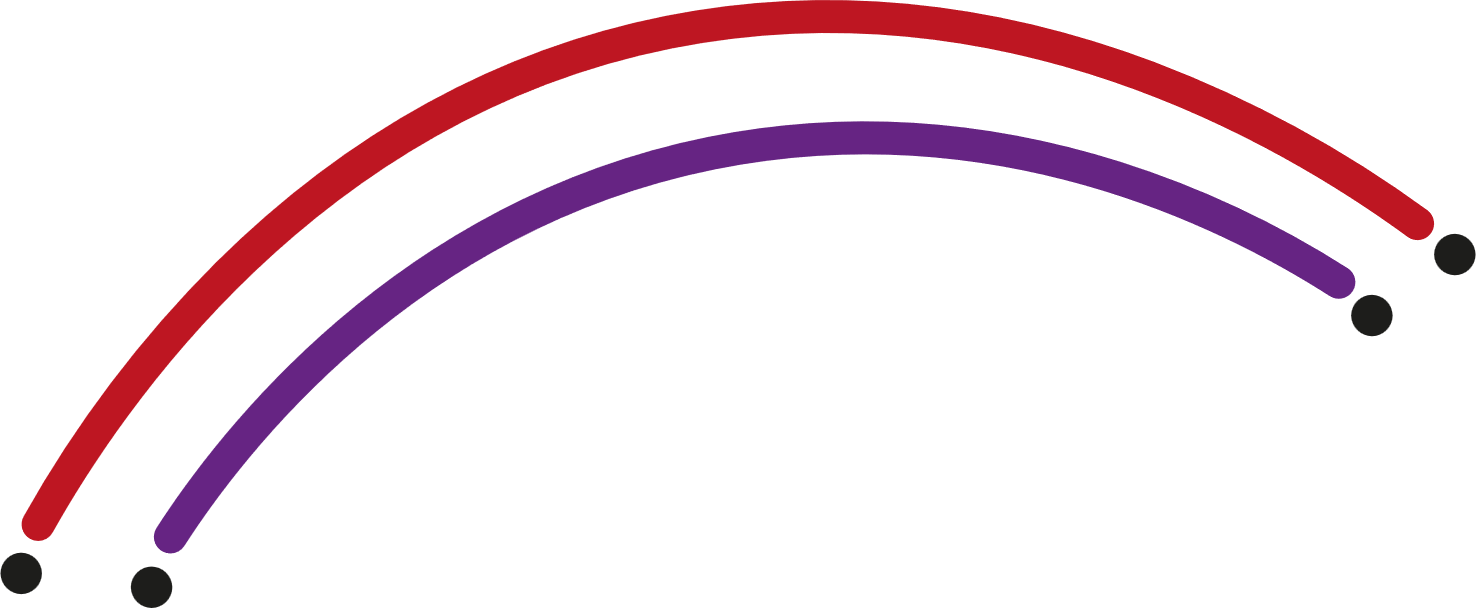 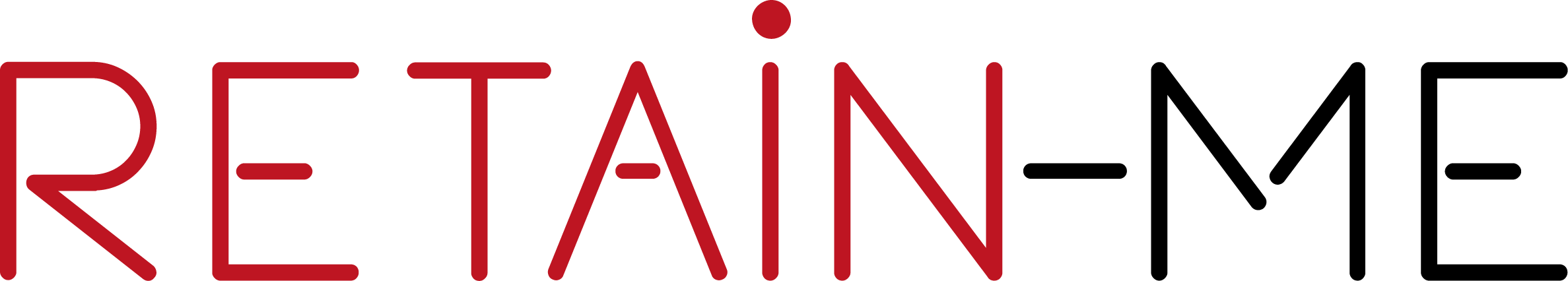 Autodisciplina 

Como trabalhador à distância, deve fazer mais esforços para se manter concentrado. Desde interrupções frequentes de familiares e amigos a vizinhos barulhentos até ao forte impulso de voltar para a cama, há miríades de distracções à sua volta, e pode ser difícil manter o nível de produtividade que mostra no ambiente de escritório 9-5.
É por isso que é importante aprender a disciplinar-se quando se trabalha a partir de casa.

A autodisciplina encoraja-nos a fazer actividades que deveríamos estar a fazer, mesmo quando não nos apetece fazê-las. Assim, a autodisciplina ajuda-nos a ser mais consistentes para que possamos atingir objectivos maiores.
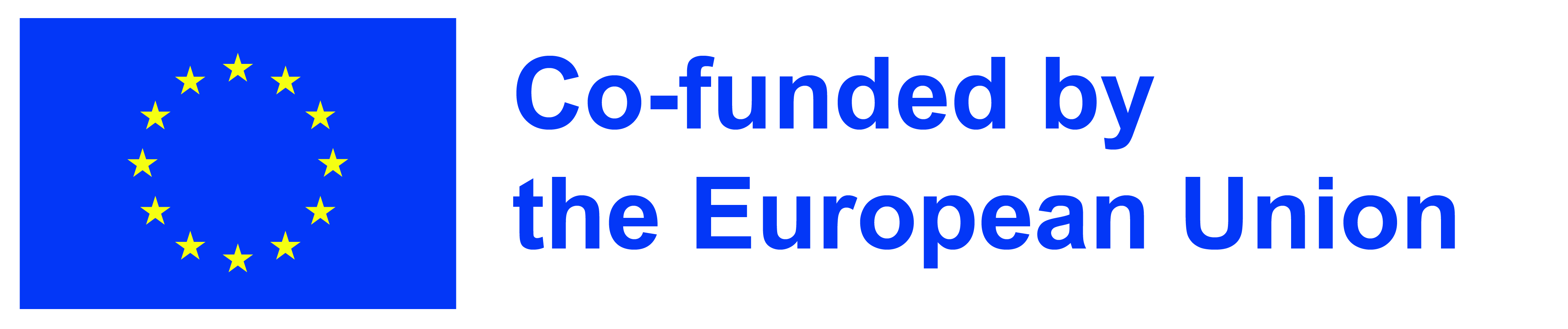 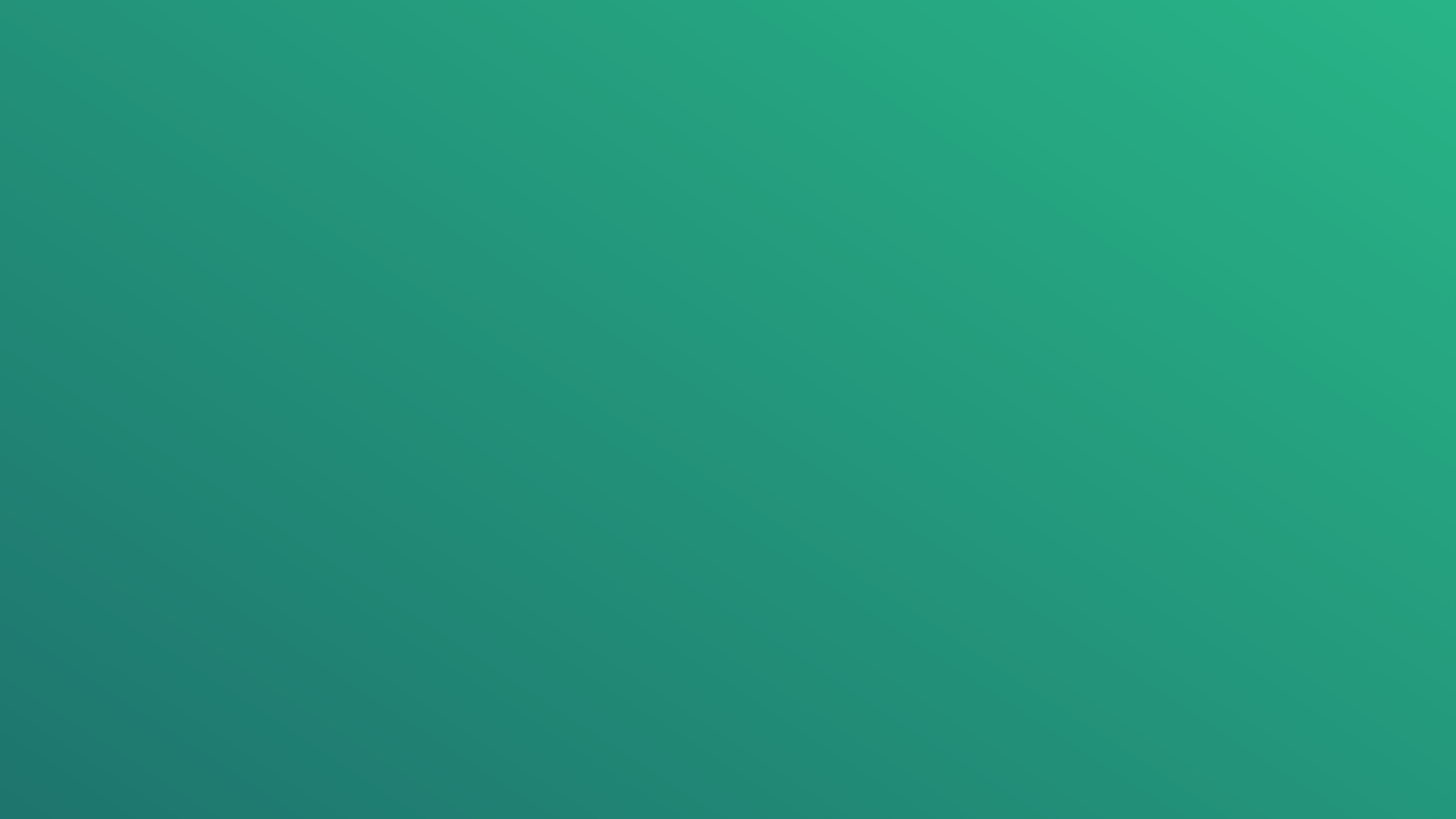 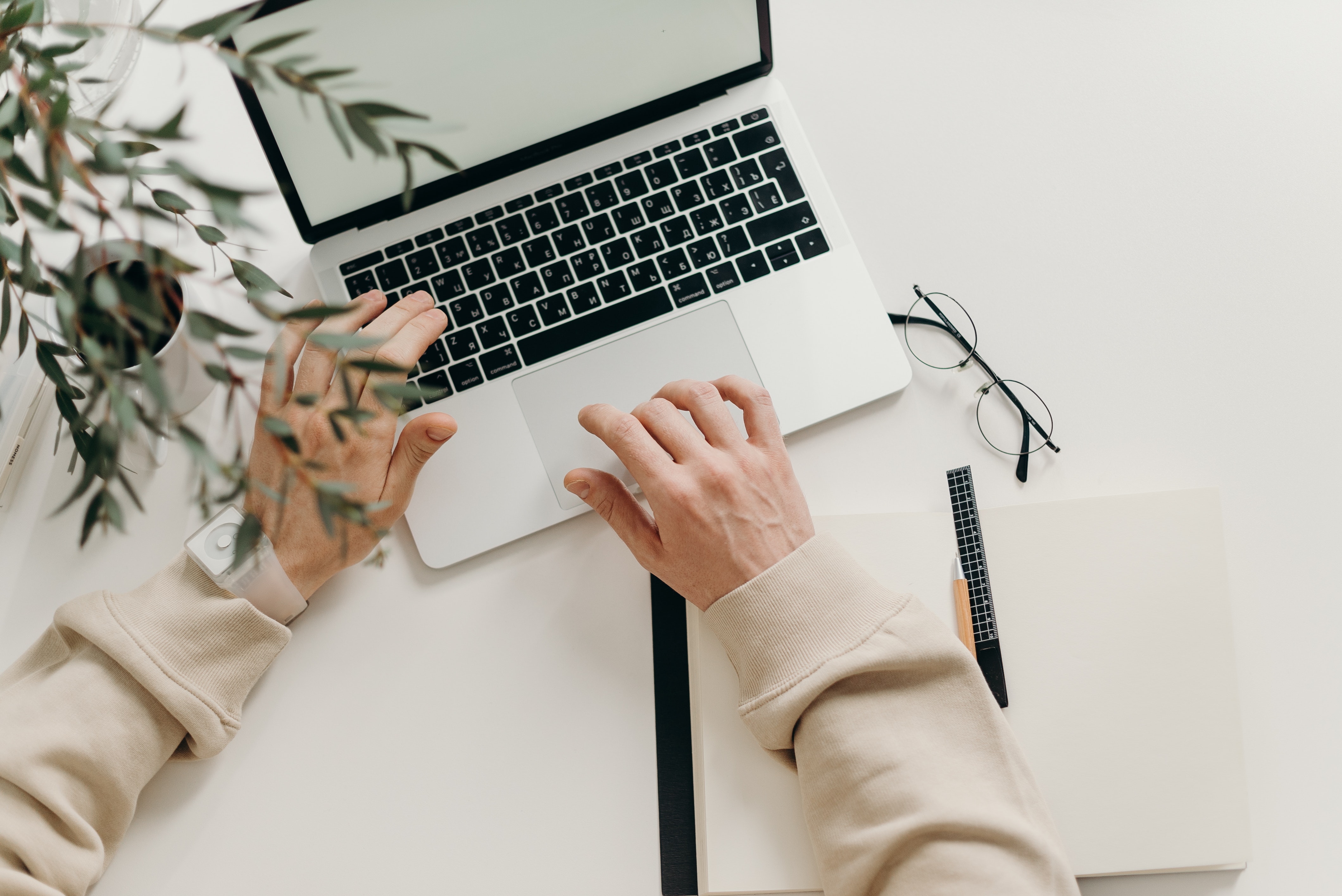 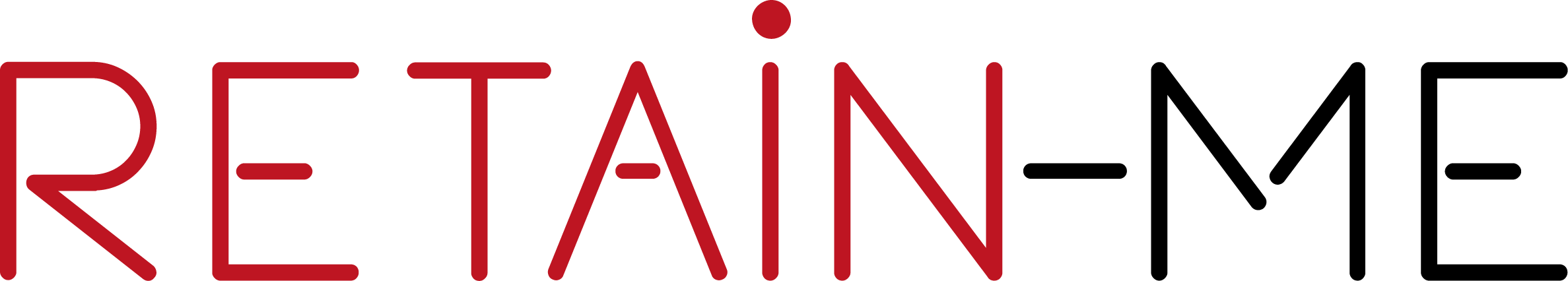 ACTIVIDADE 1
COMO MELHORAR A AUTO-DISCIPLINA QUANDO SE TRABALHA À DISTÂNCIA
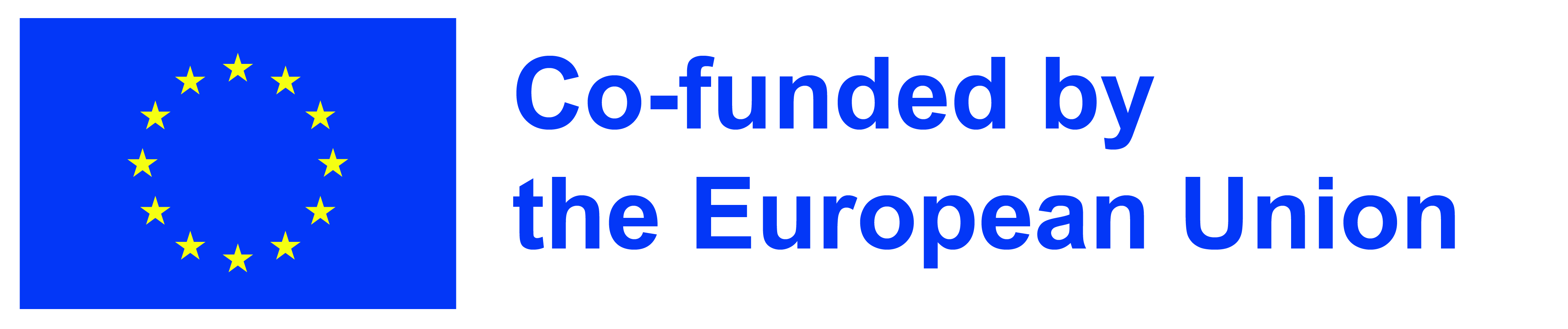 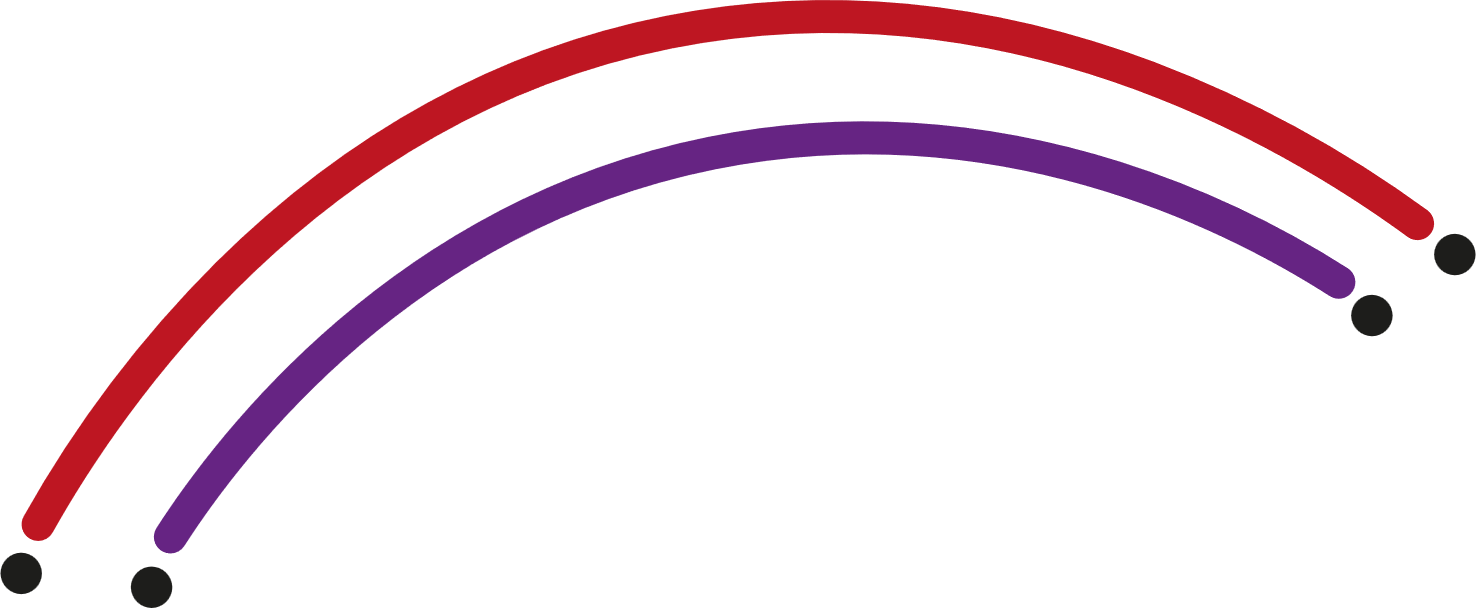 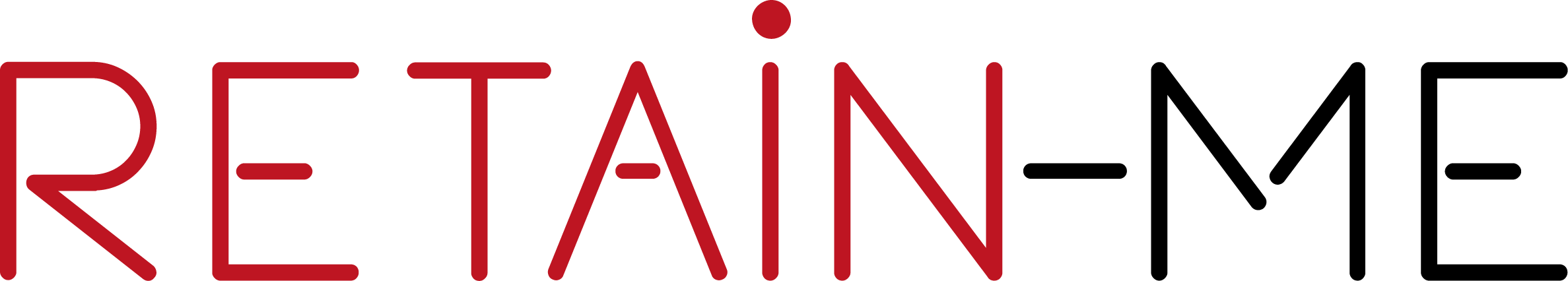 Como trabalhador à distância, tem de se esforçar mais para se manter concentrado. Desde interrupções frequentes de familiares e amigos a vizinhos barulhentos até ao forte impulso de voltar para a cama, há miríades de distracções à sua volta, e pode ser difícil manter o nível de produtividade que mostra no ambiente de escritório 9-5.
É por isso que é importante aprender a disciplinar-se quando se trabalha a partir de casa.

Nesta actividade há dicas para ser mais disciplinado.
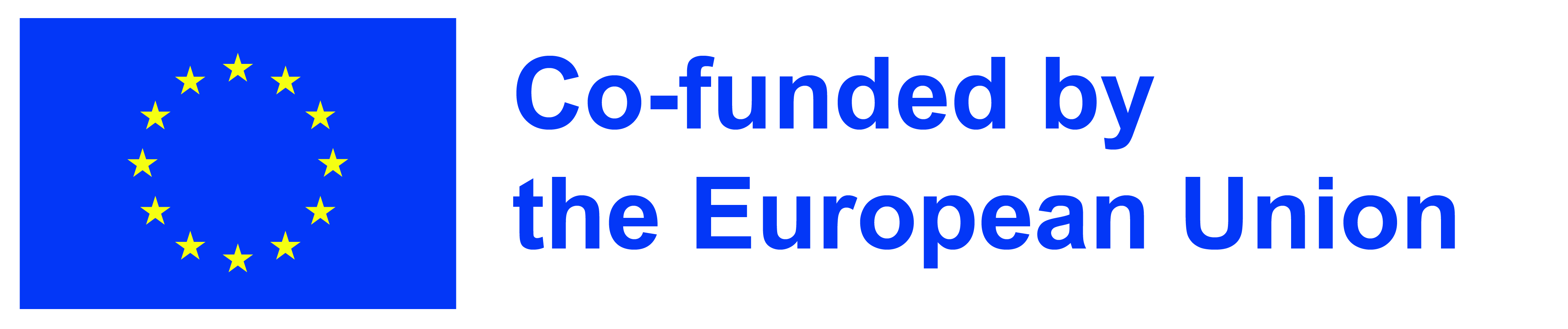 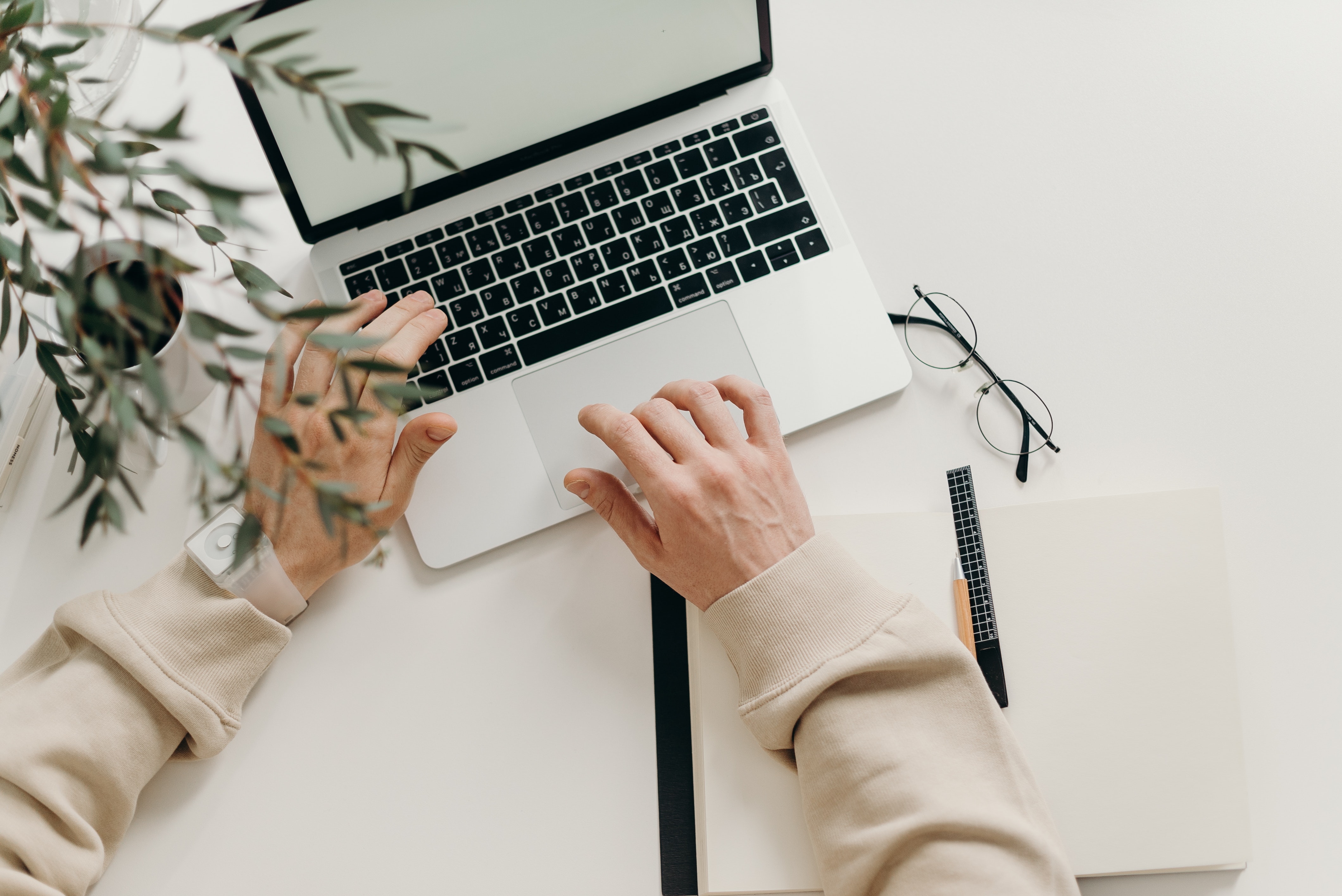 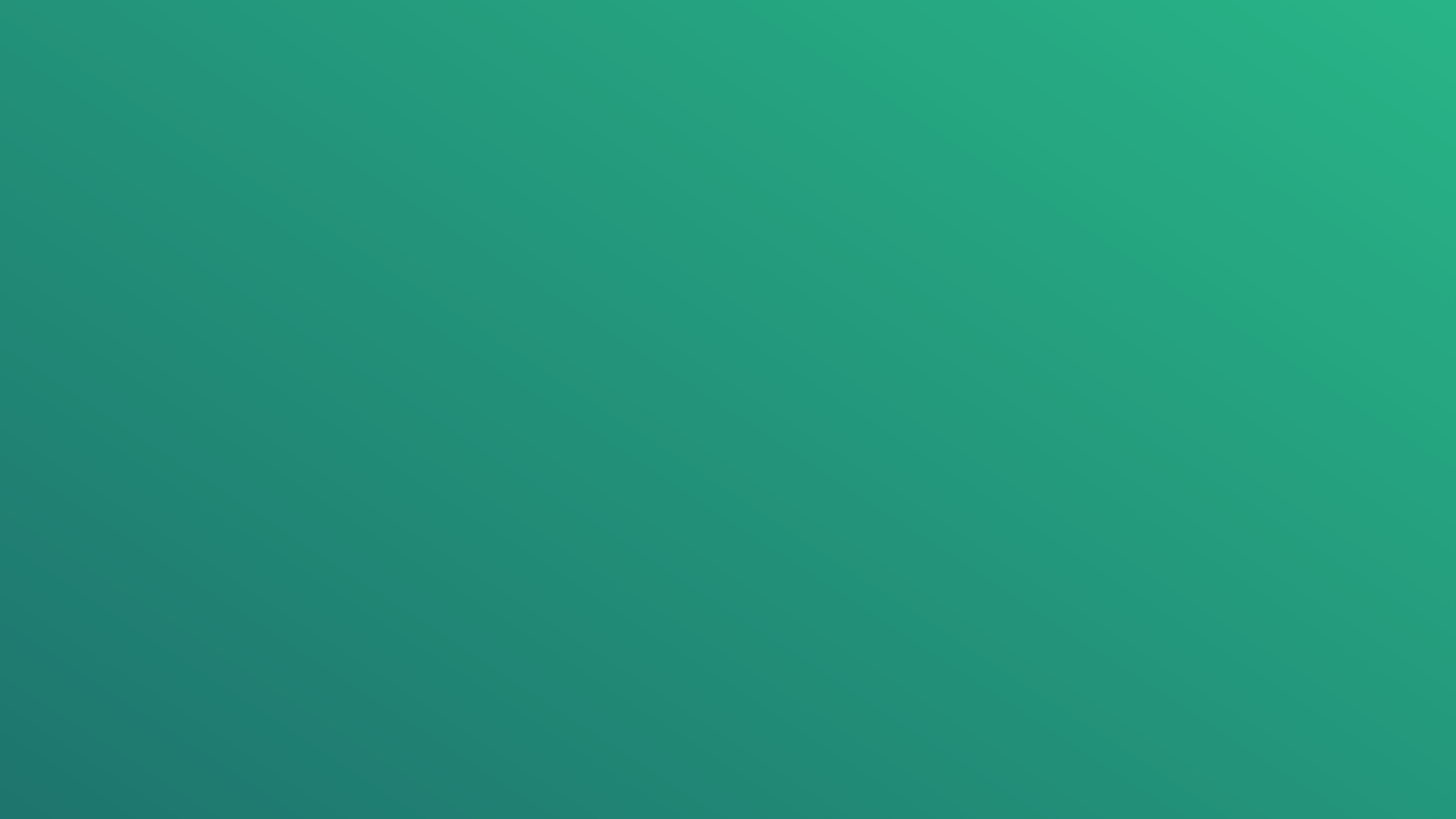 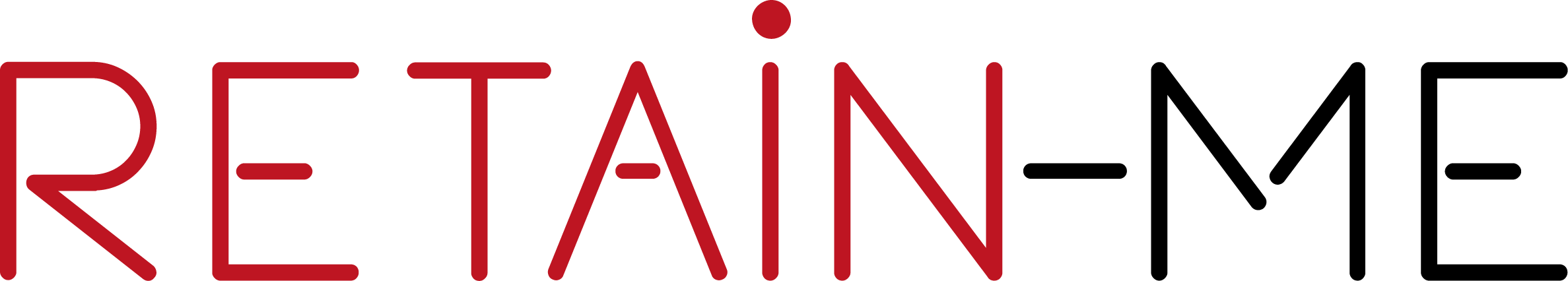 ACTIVIDADE 2
CINCO FORMAS EFICAZES DE GANHAR MAIS AUTODISCIPLINA
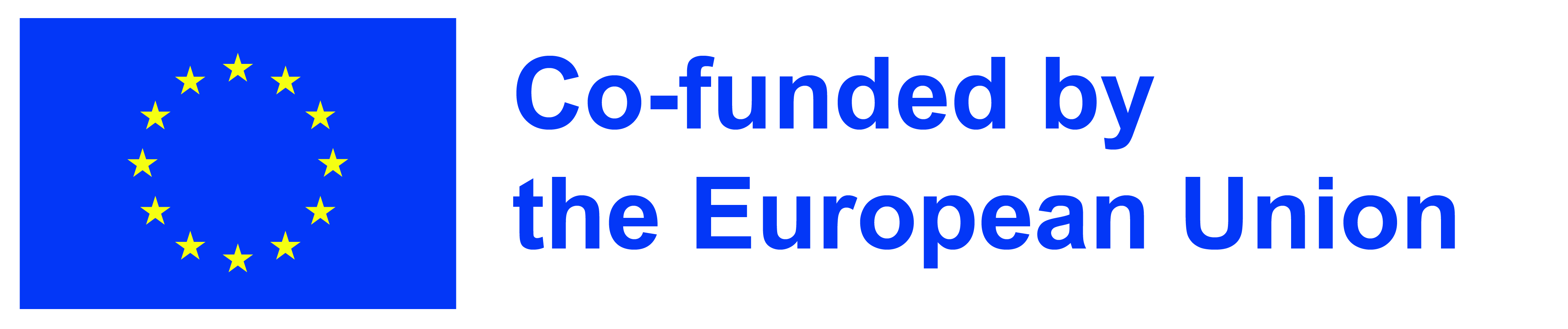 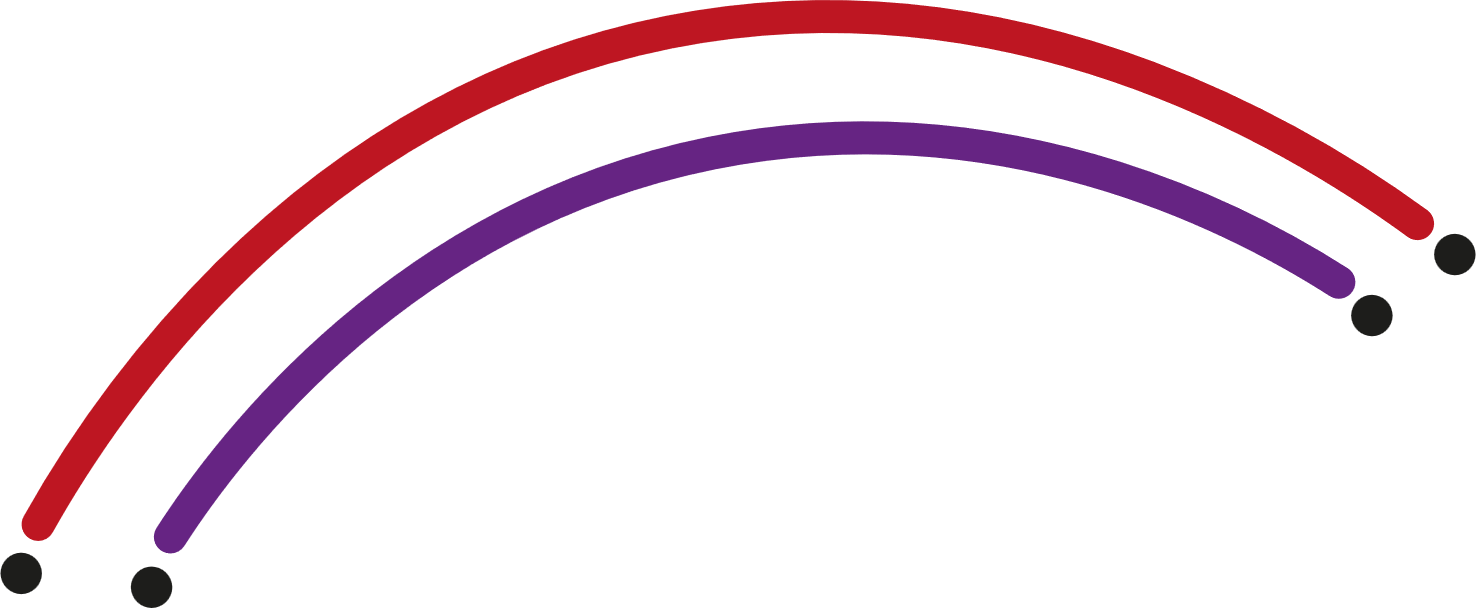 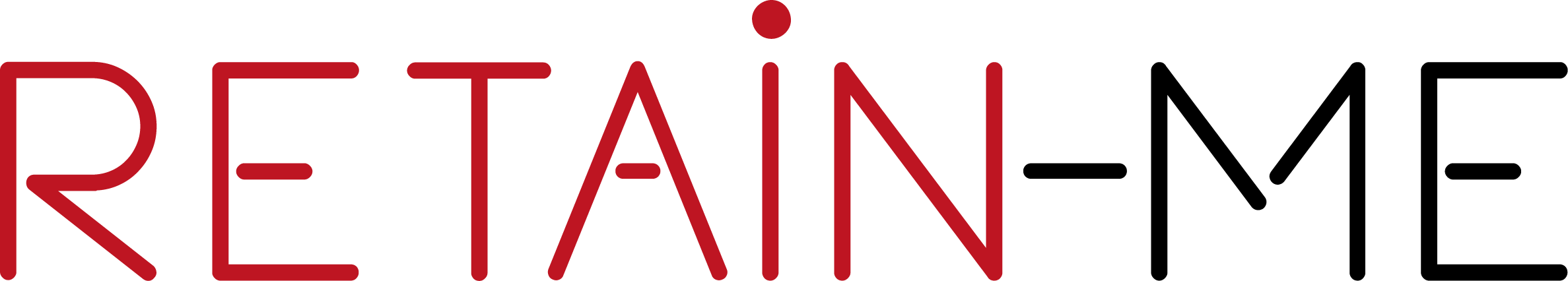 Há cinco características distintivas das pessoas que têm autodisciplina: autoconsciência, consciência, empenho, coragem e capacidade de se motivar.


 Pode aprender a ser mais auto-disciplinado praticando estes lados de si mesmo.
Nesta actividade pode aprender mais sobre como ganhar mais autodisciplina.
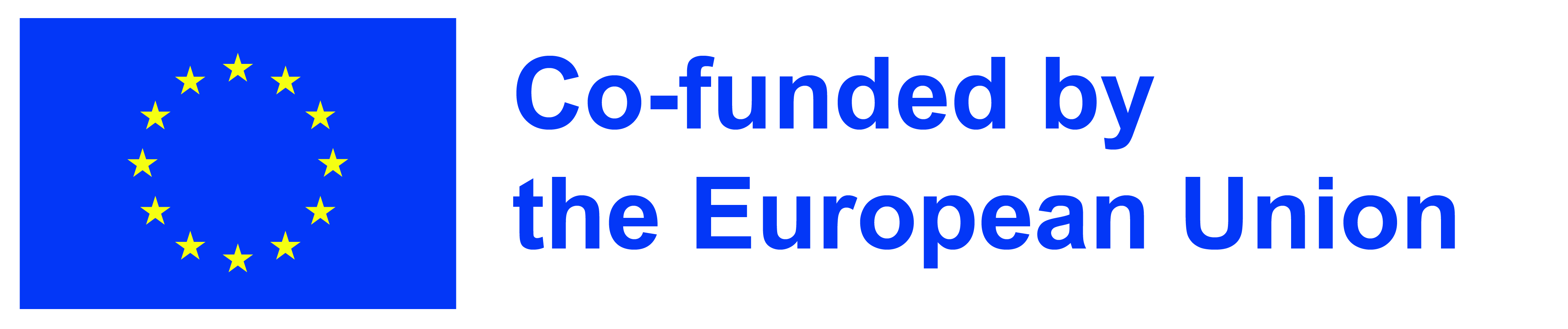 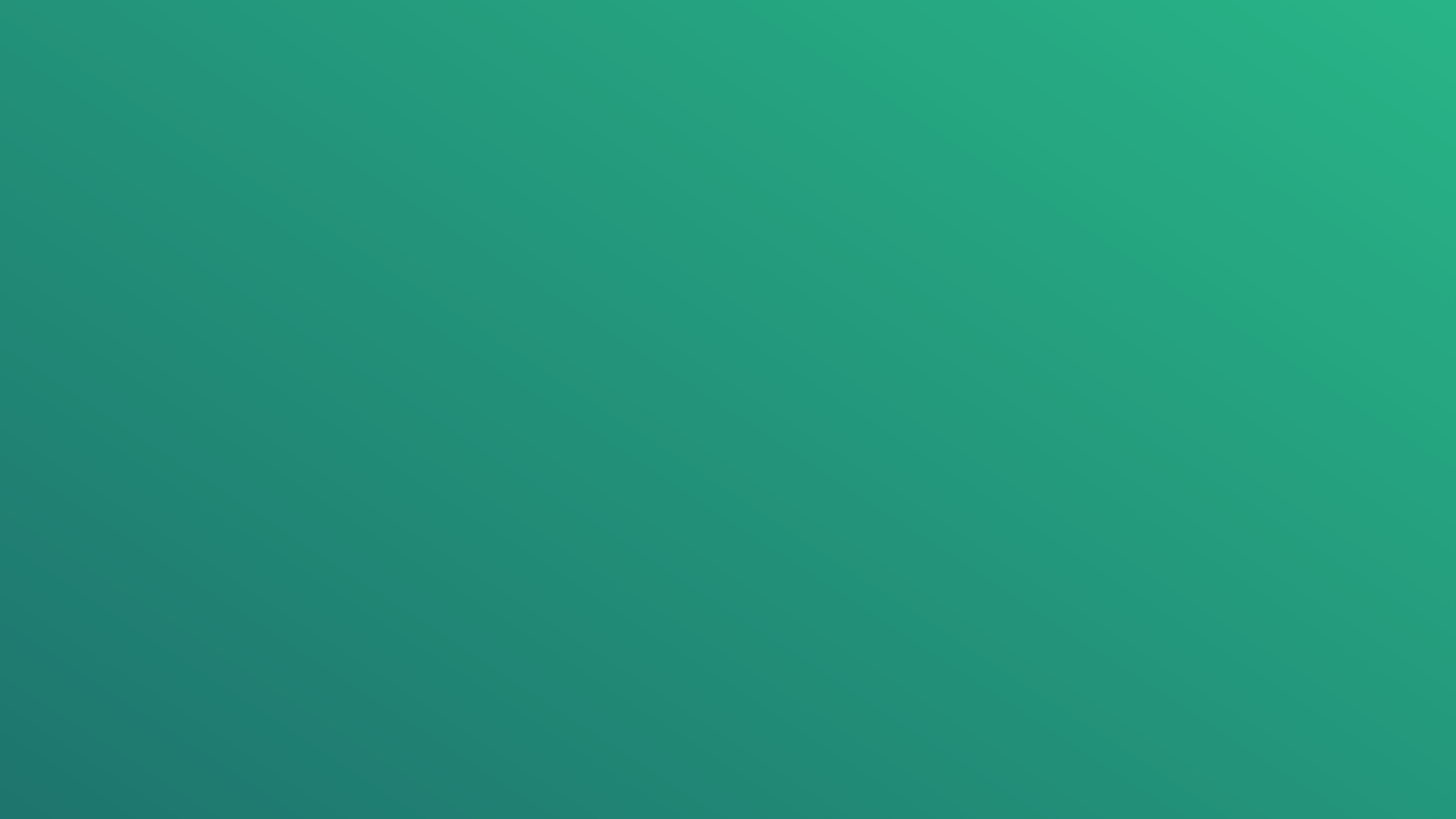 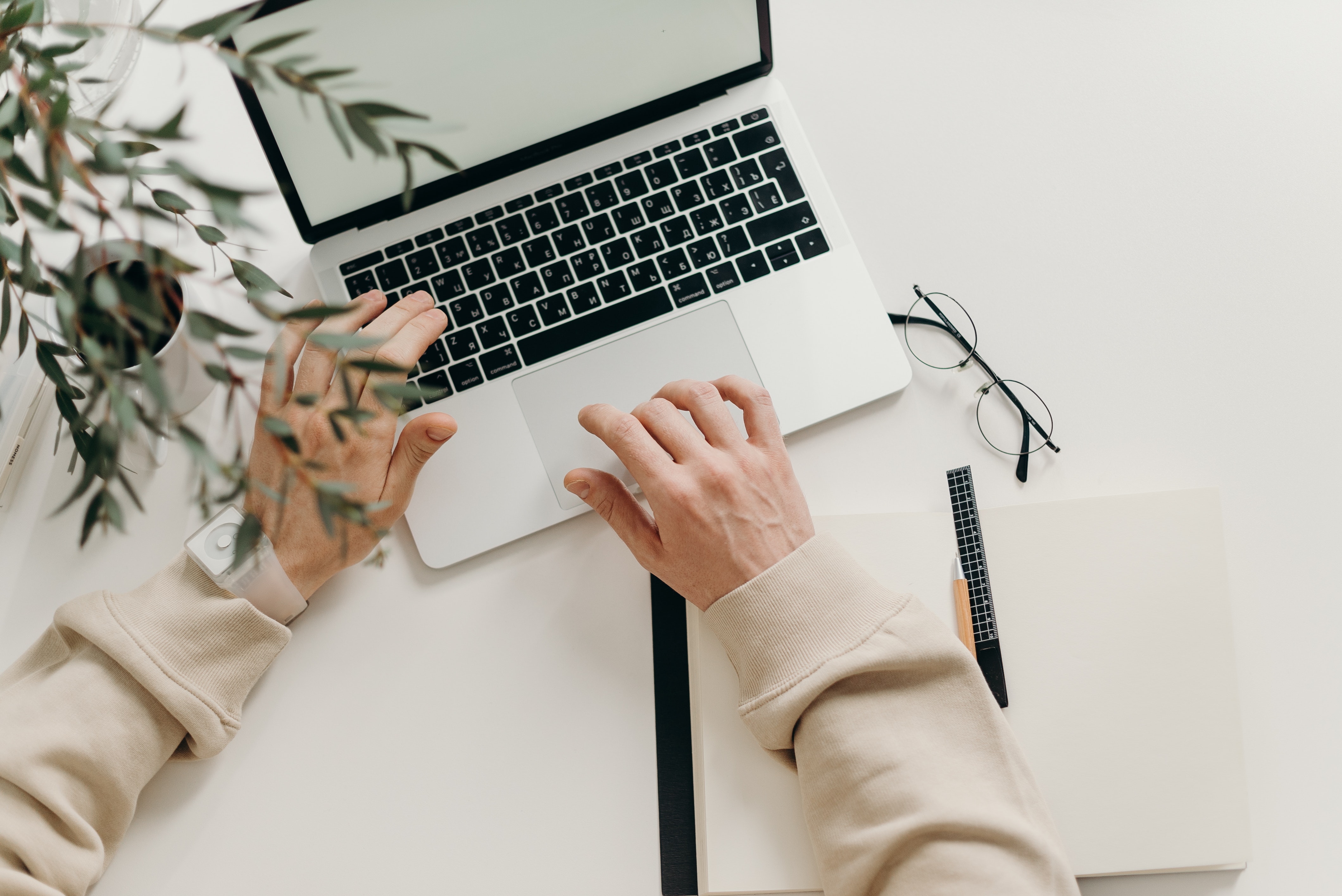 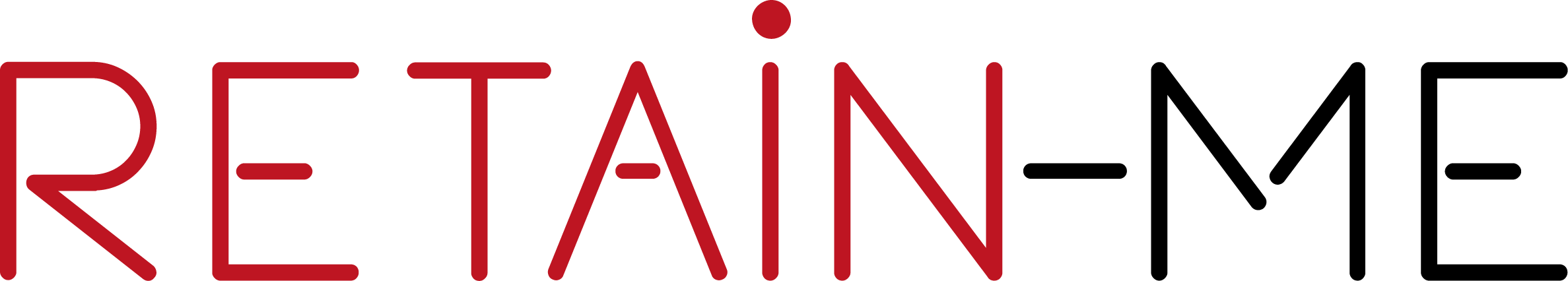 FECHAR & CONCLUIR
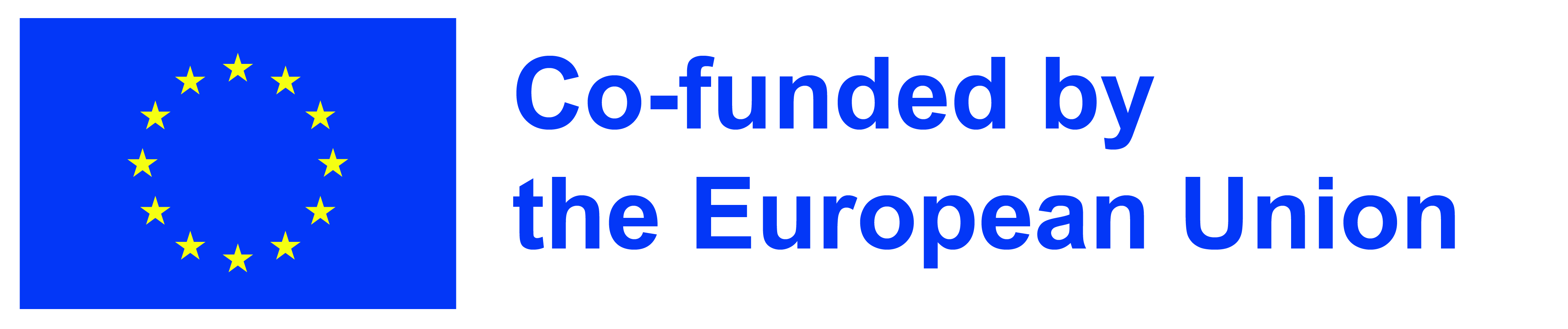 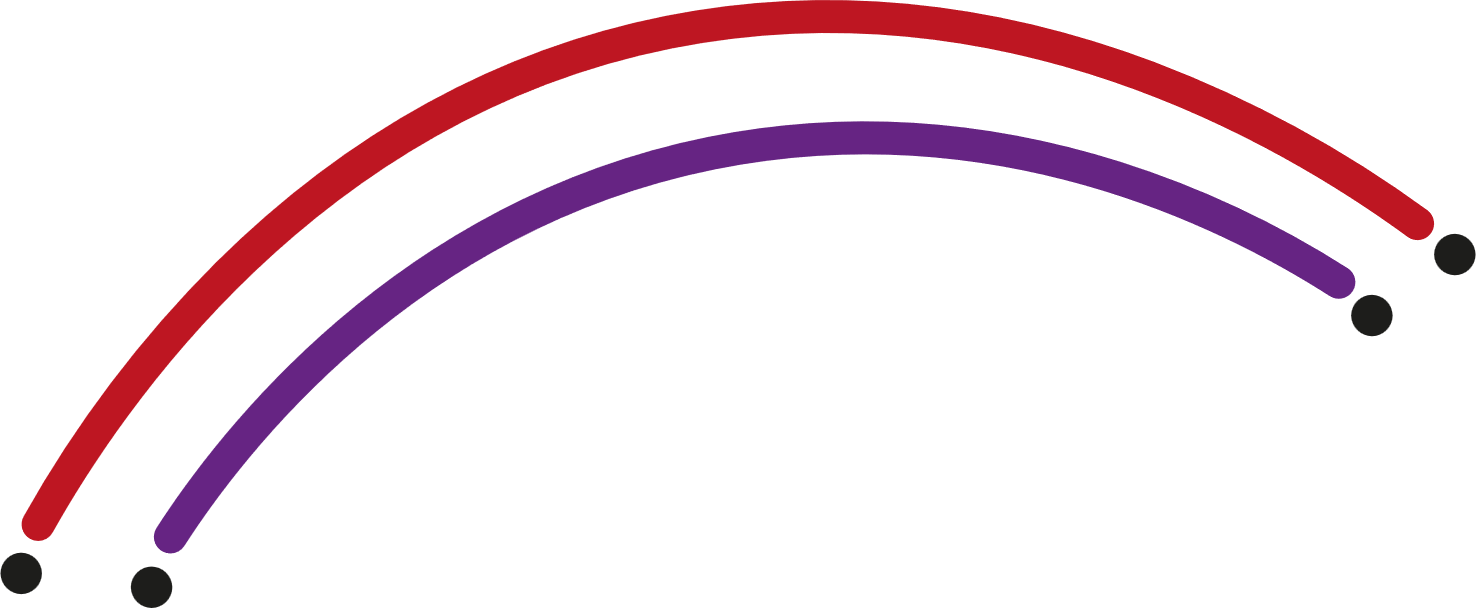 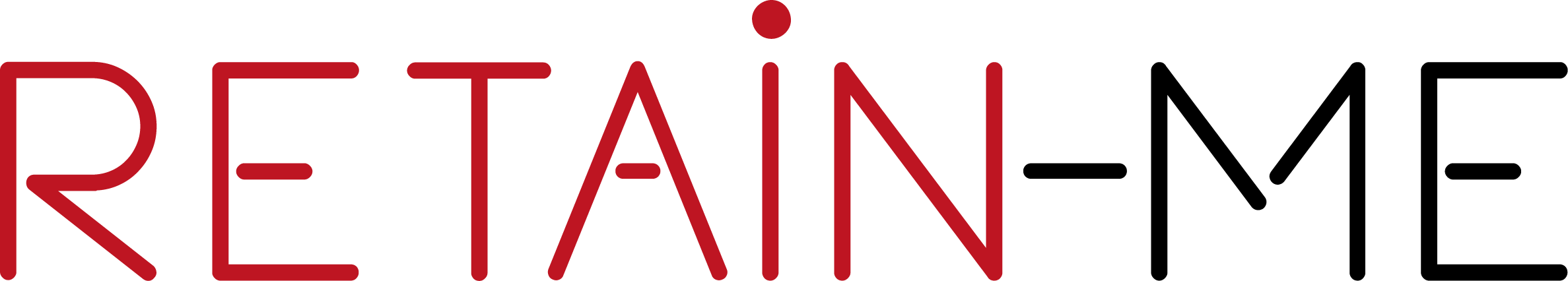 Os traços mais significativos de uma pessoa autodisciplinada são responsabilidade, persistência, forte ética de trabalho, e autocuidado. Mesmo que não sinta que verifica todas estas caixas, certifique-se de que é possível desenvolver a sua autodisciplina. 

Este processo começa com exercícios de auto-controlo. Além disso, outras formas de melhorar a sua auto-disciplina são evitar multitarefas e distracções, bem como criar um ambiente produtivo para si próprio. 

Além disso, assegurar-se de que é disciplinado é especialmente importante quando se trabalha a partir de casa. Nesse caso, deve tentar cumprir o seu horário de trabalho em casa, e fazer sempre planos para o dia que tem pela frente.
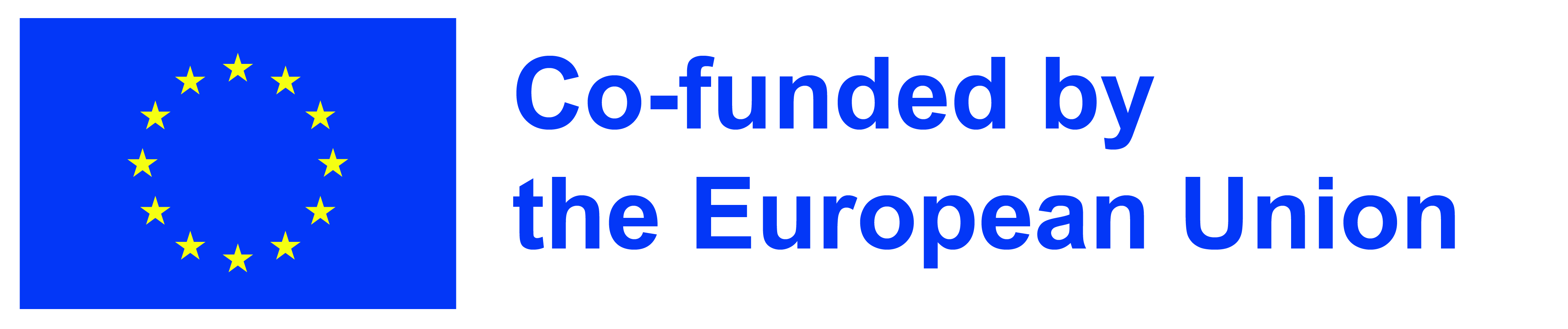 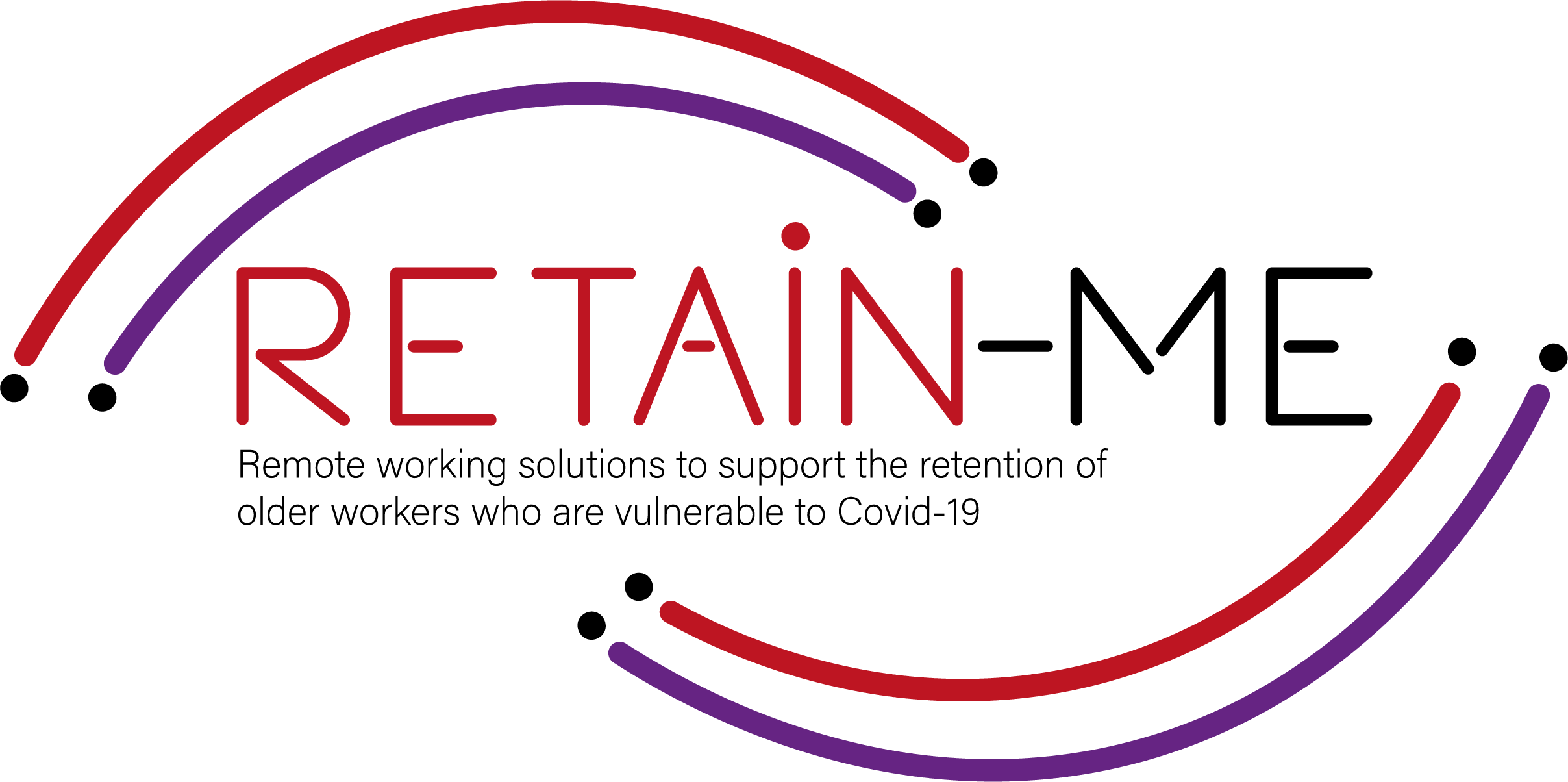 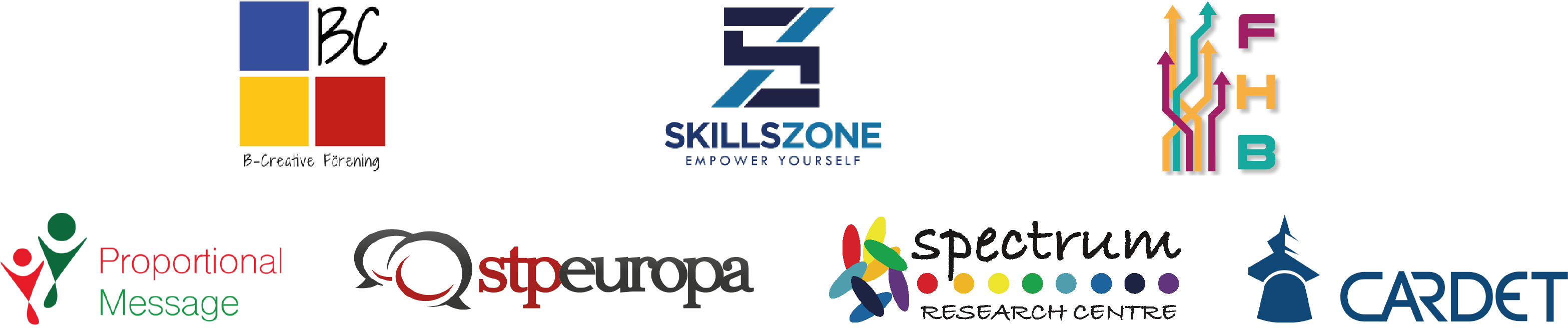 "O apoio da Comissão Europeia à produção desta publicação não constitui uma aprovação do conteúdo, que reflecte apenas a opinião dos autores, e a Comissão não pode ser responsabilizada por qualquer uso que possa ser feito da informação nela contida". Número de Projecto: 2021-1-SE01-KA220-VET-000032922
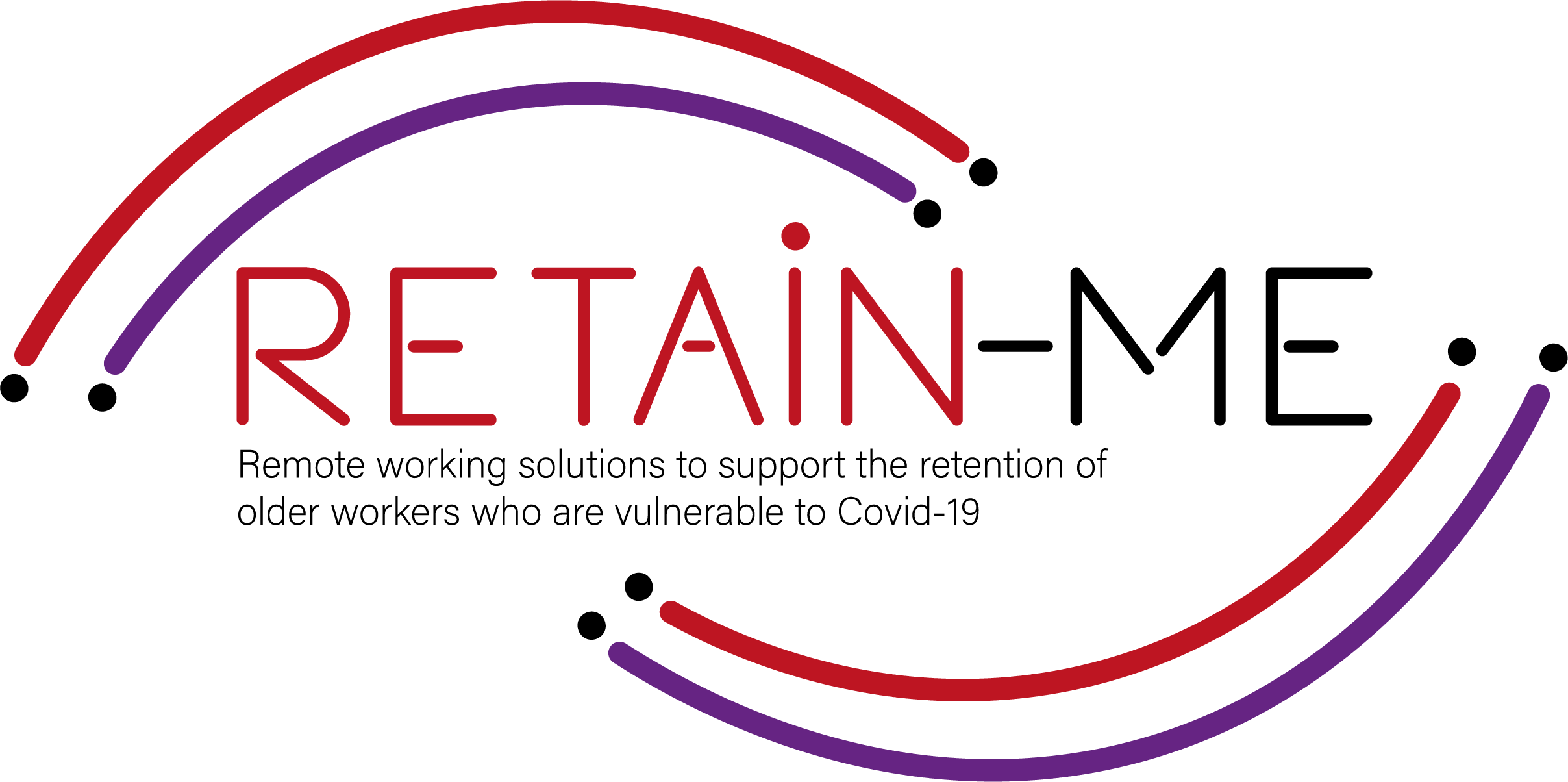 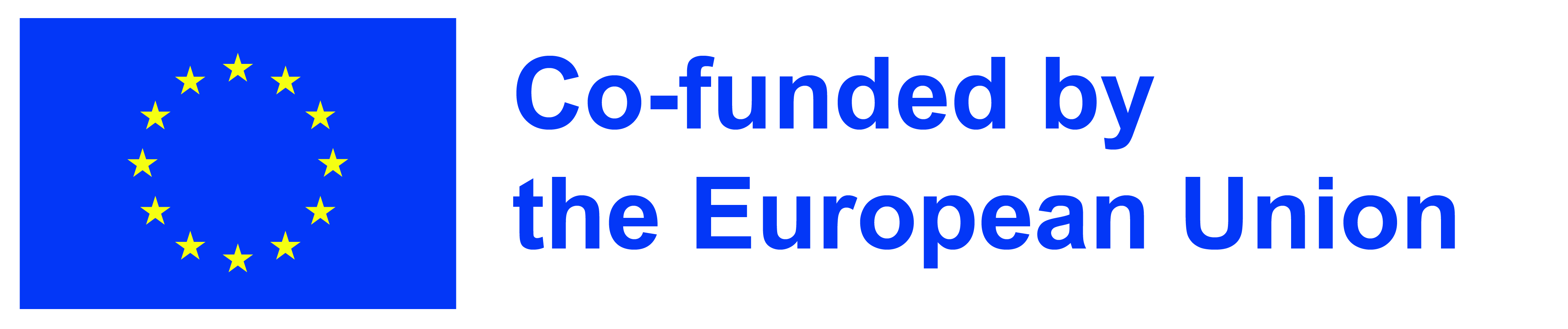